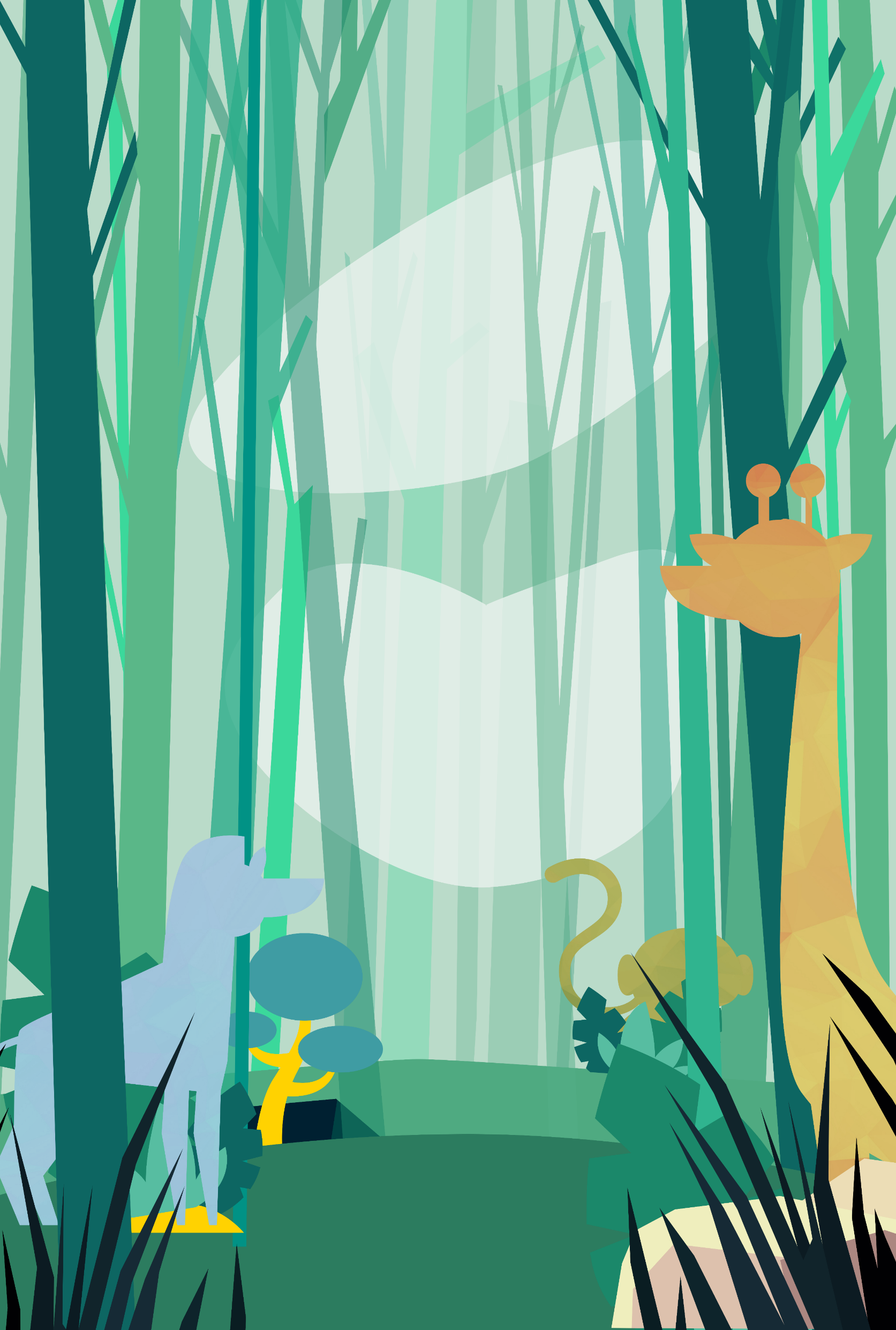 Thứ … ngày … tháng … năm 2022
Toán
Ôn tập đo lường
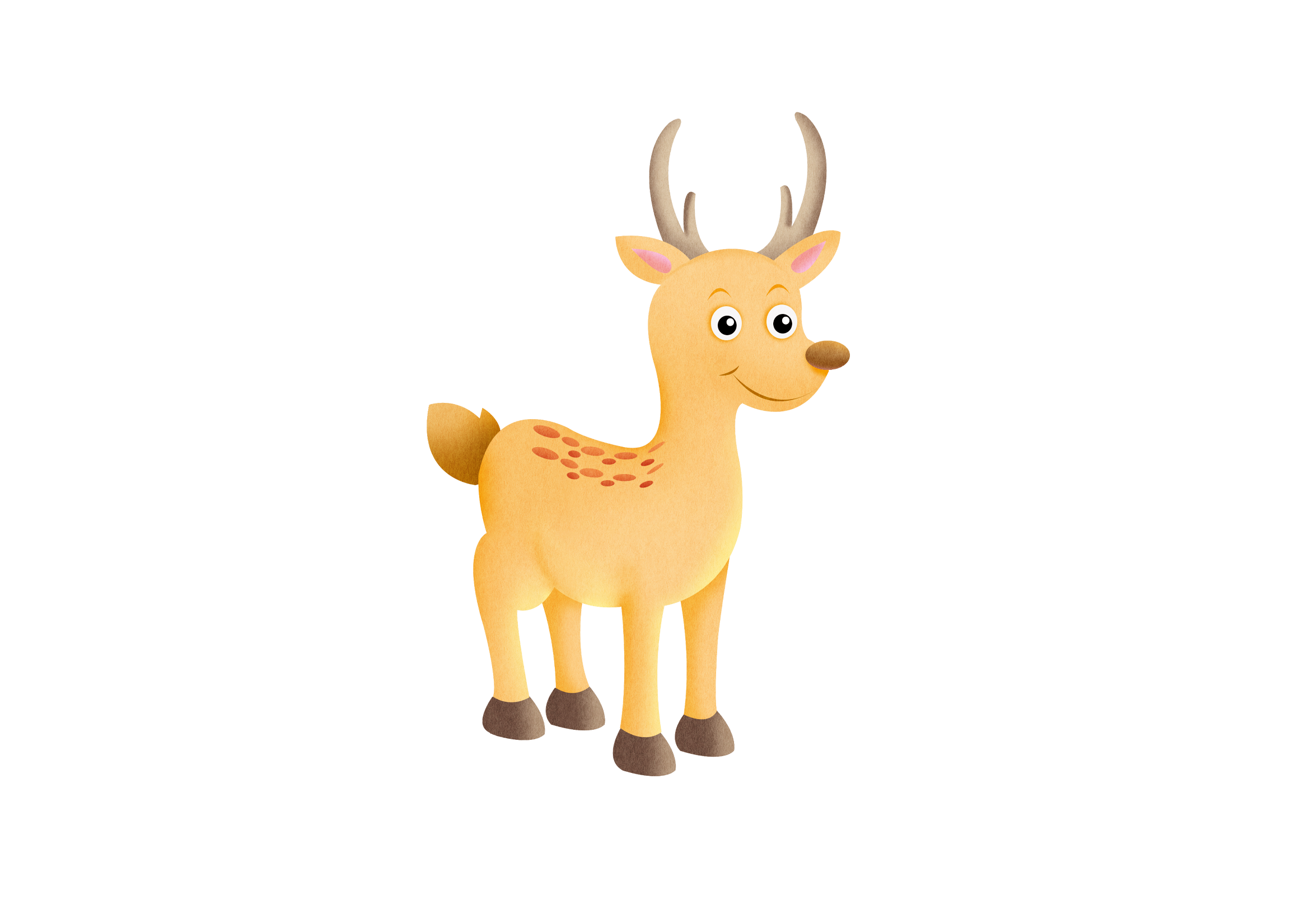 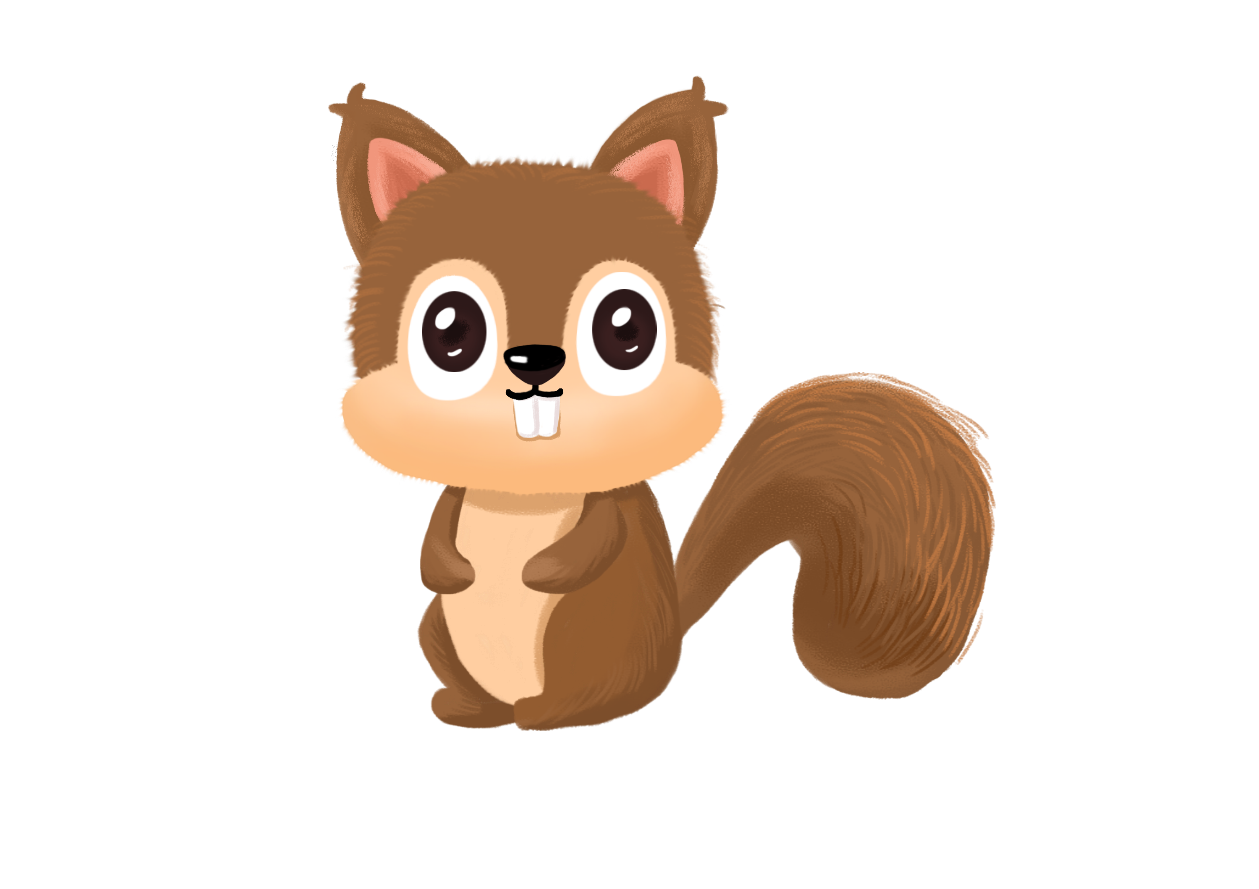 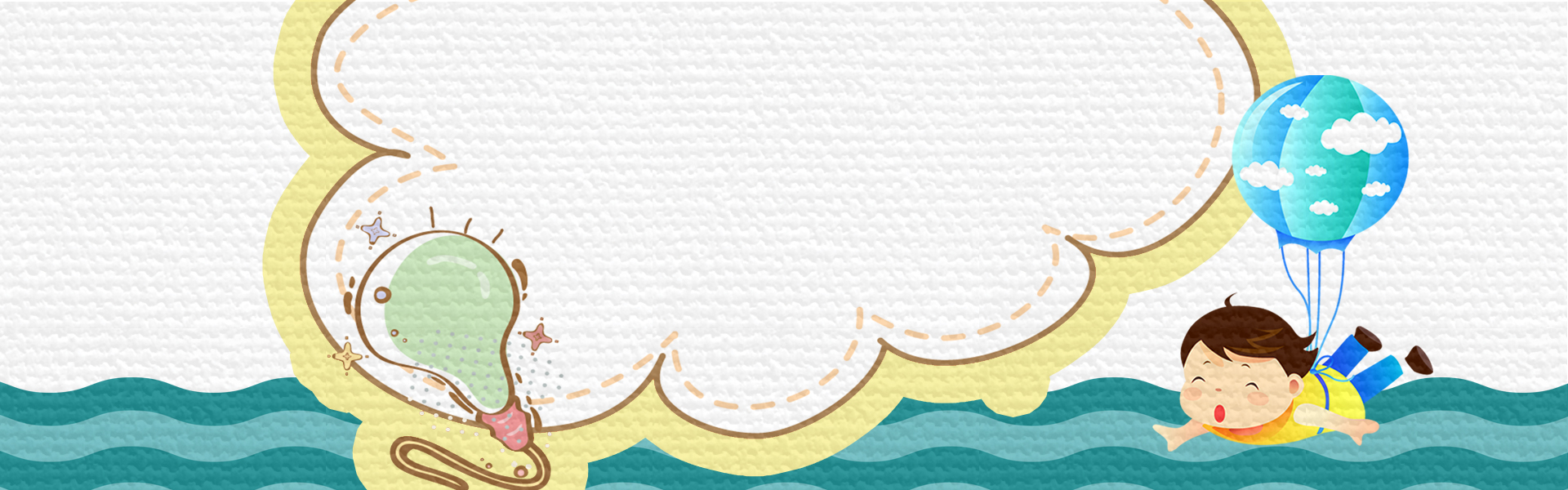 KHỞI ĐỘNG
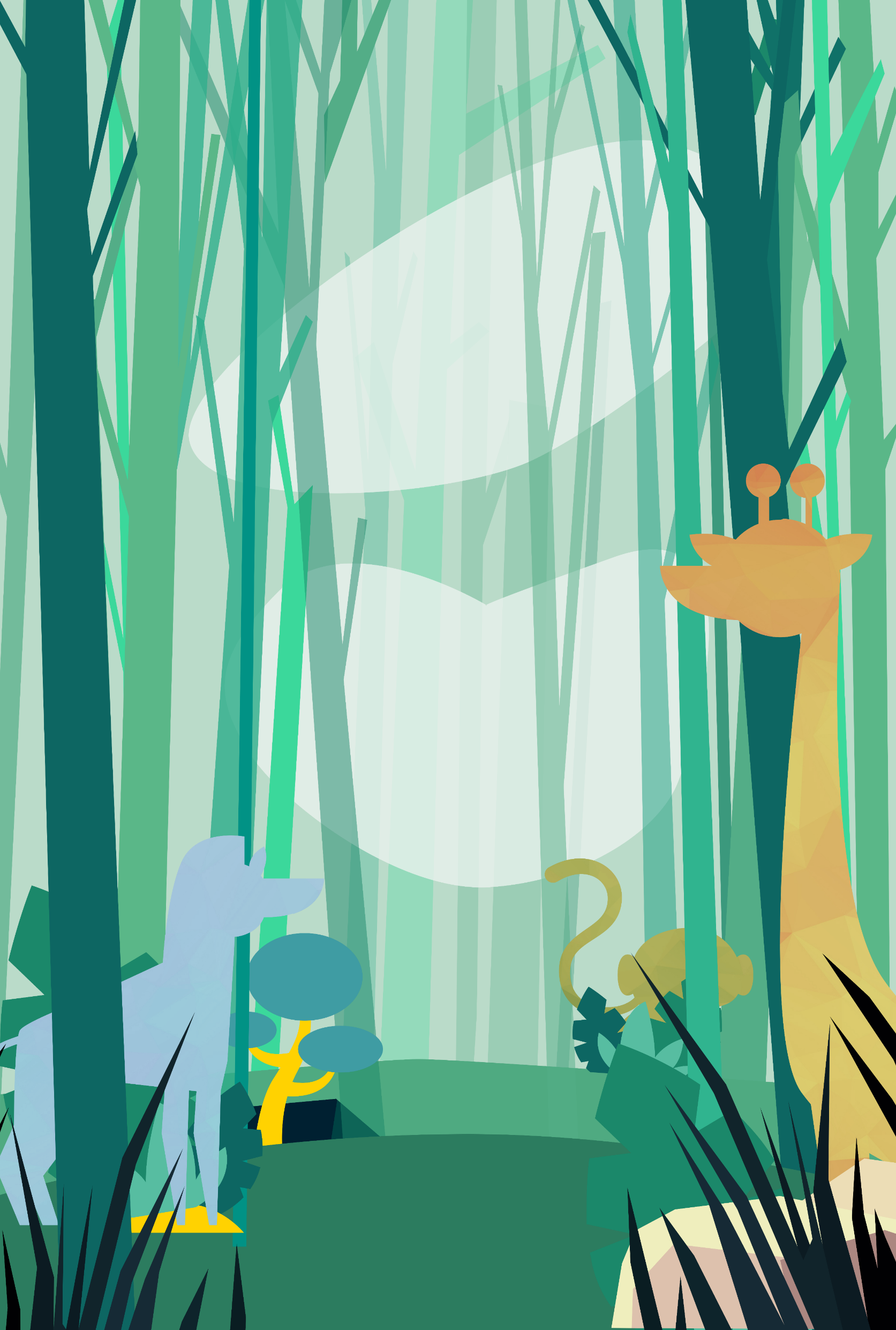 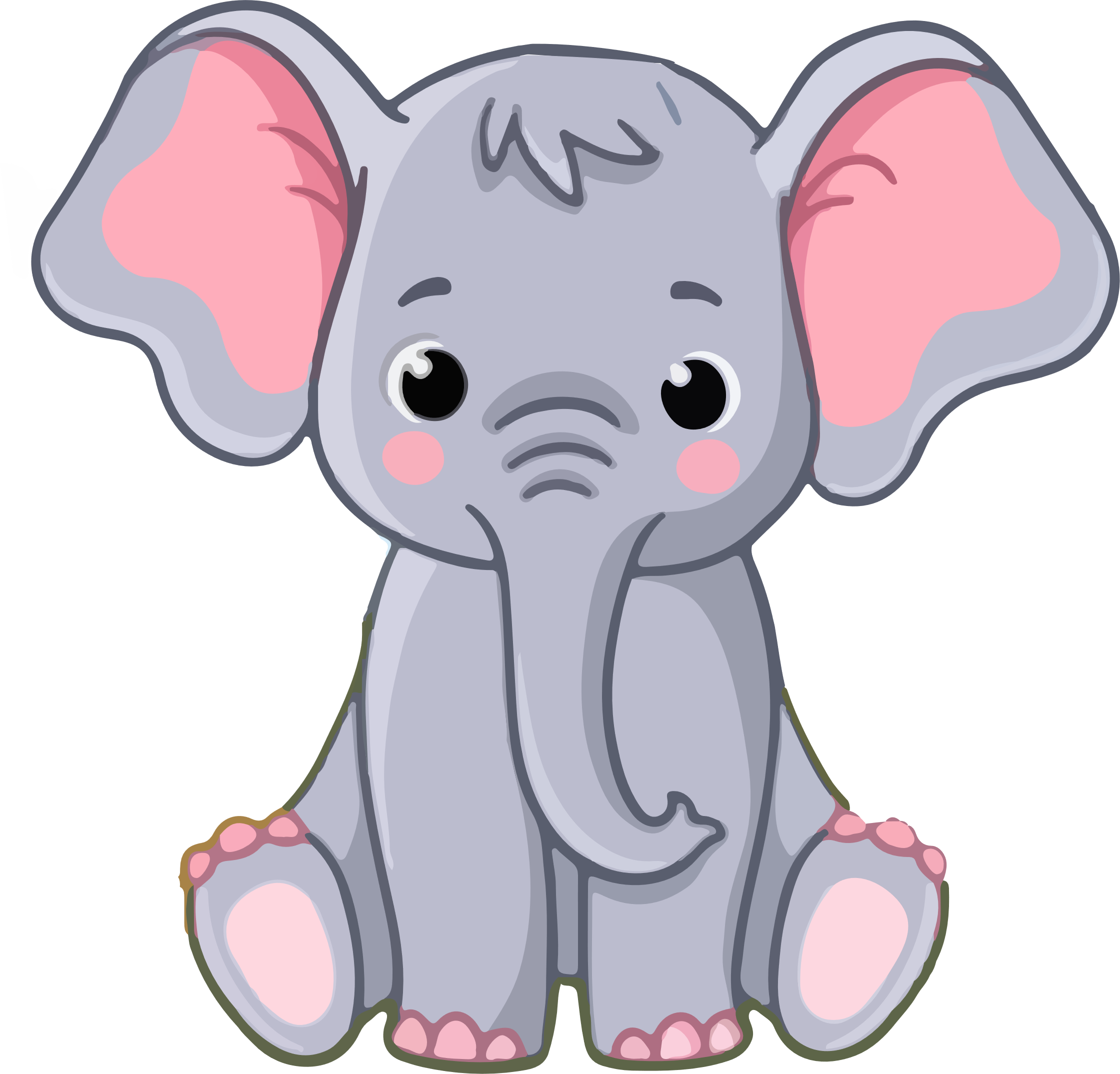 Vì mãi ham chơi nên mình bị lạc mất mẹ rồi. Các bạn hãy giúp mình vượt qua thử thách để mình gặp được mẹ nhé!
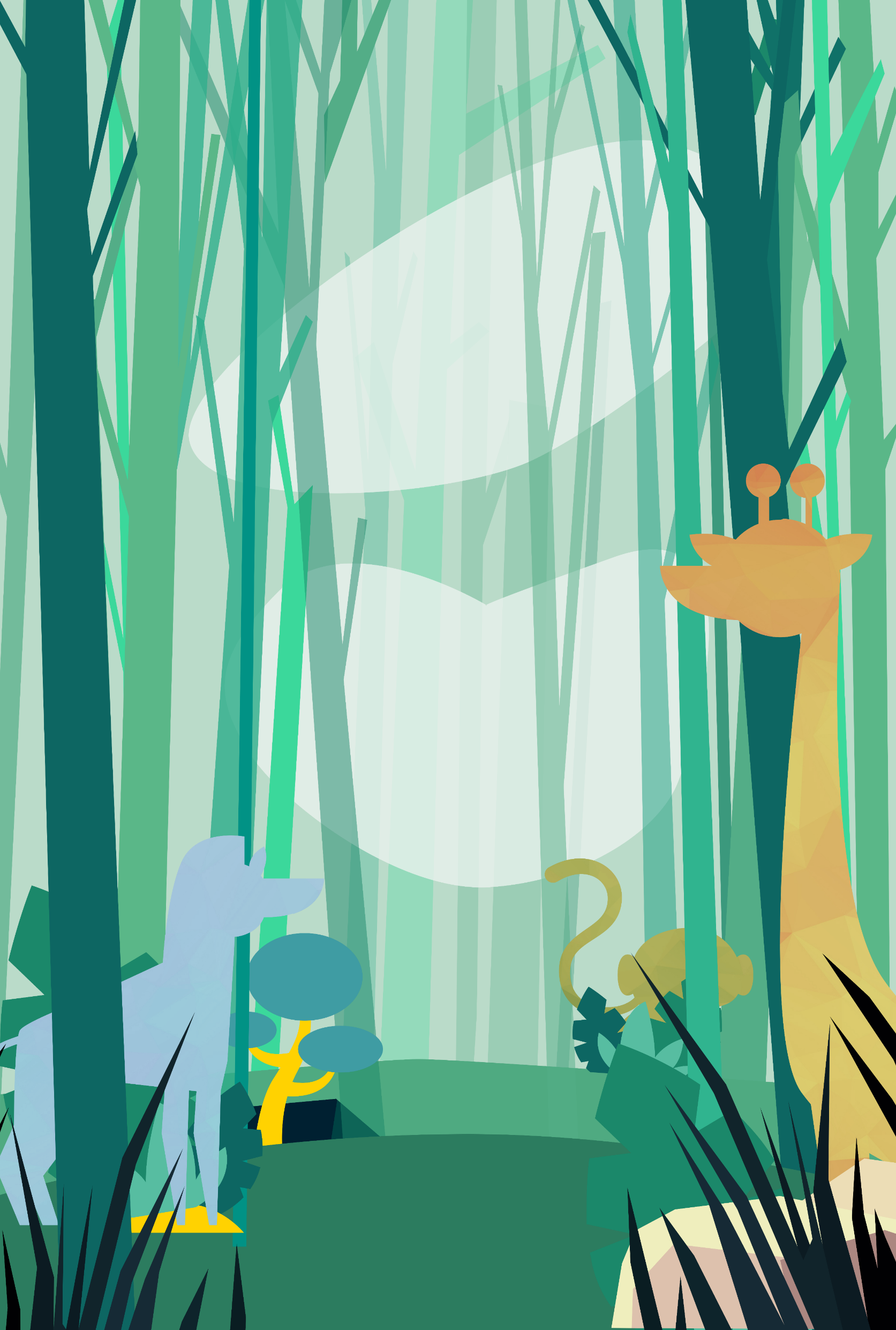 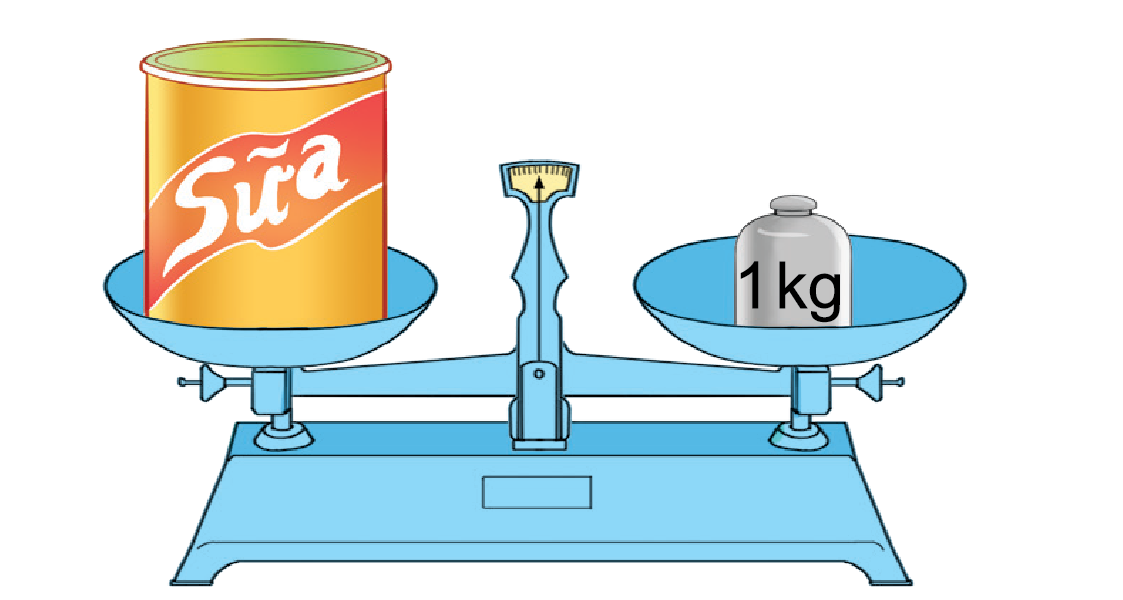 1
Hộp sữa cân nặng........kg
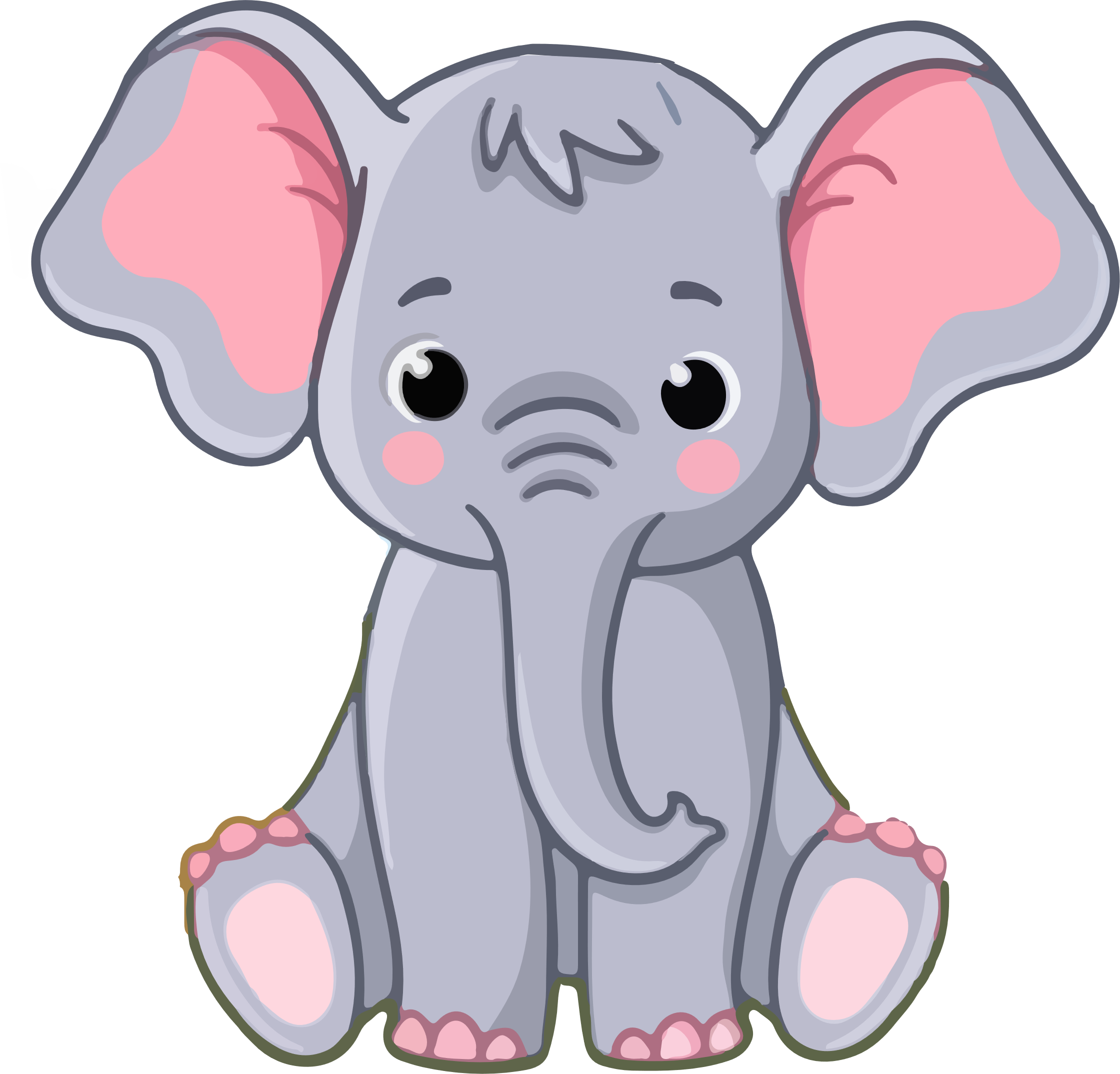 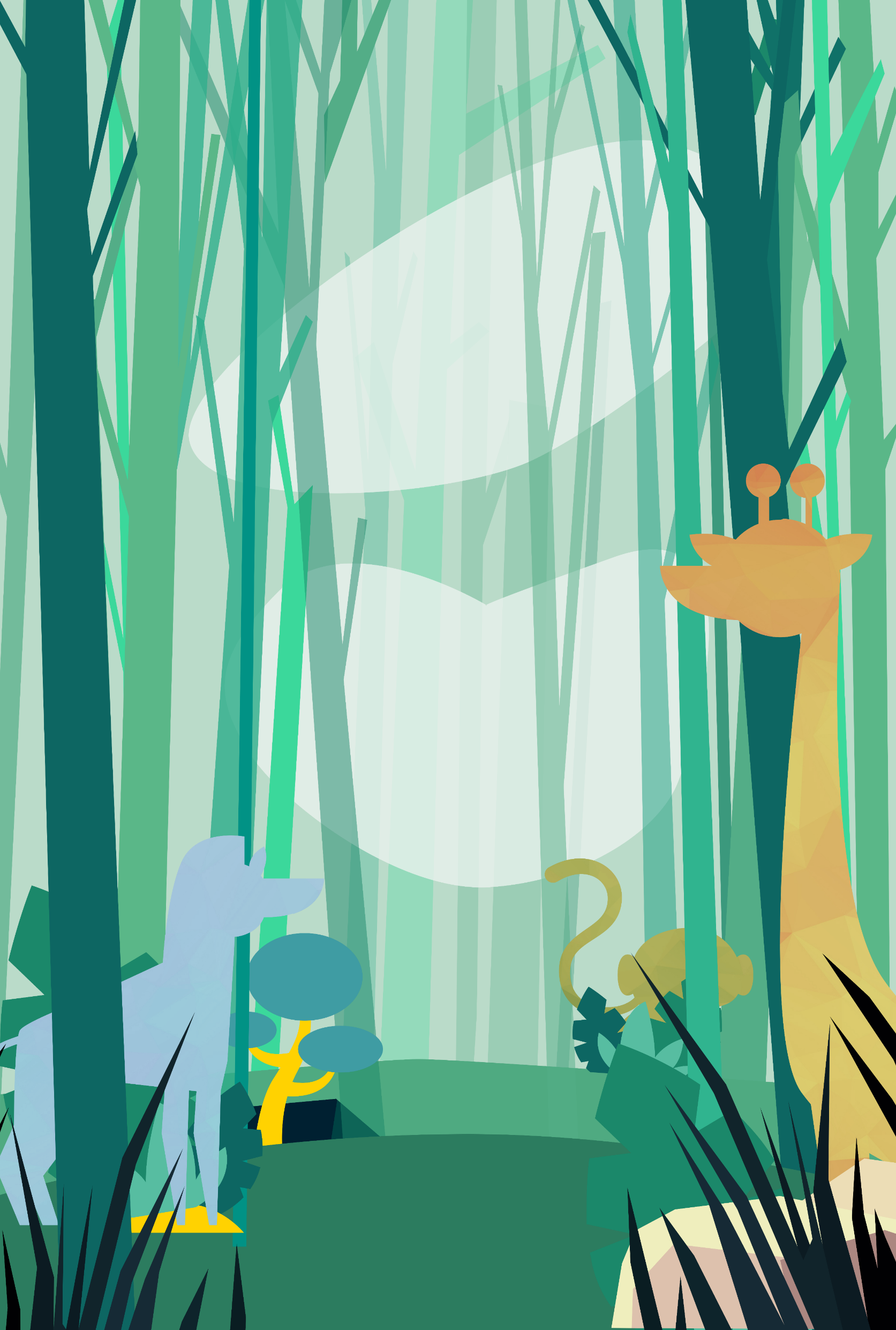 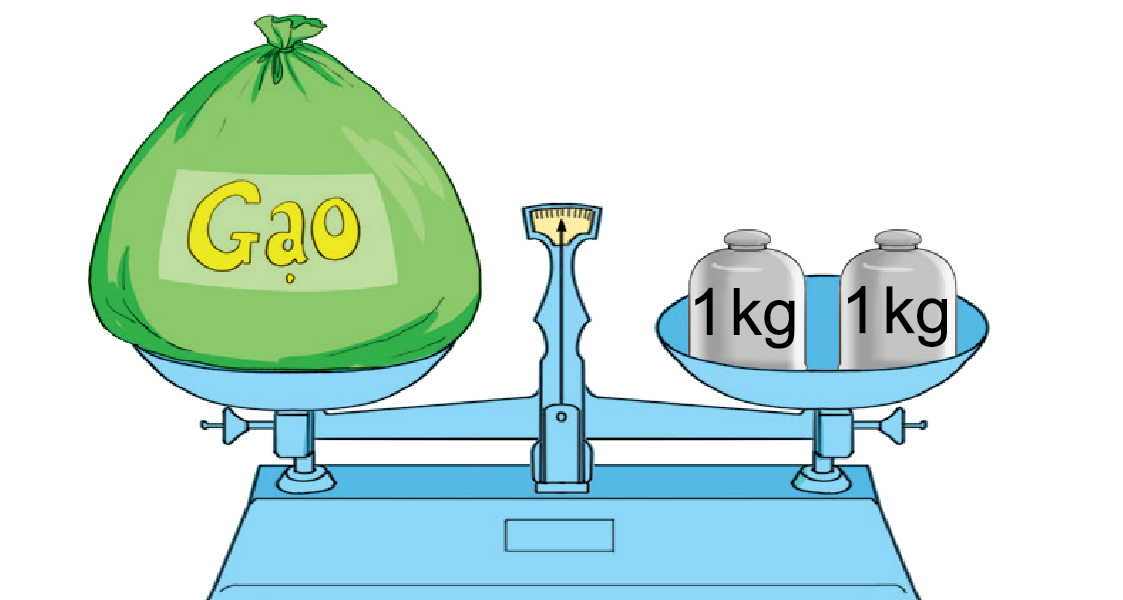 2
Bao gạo cân nặng........kg
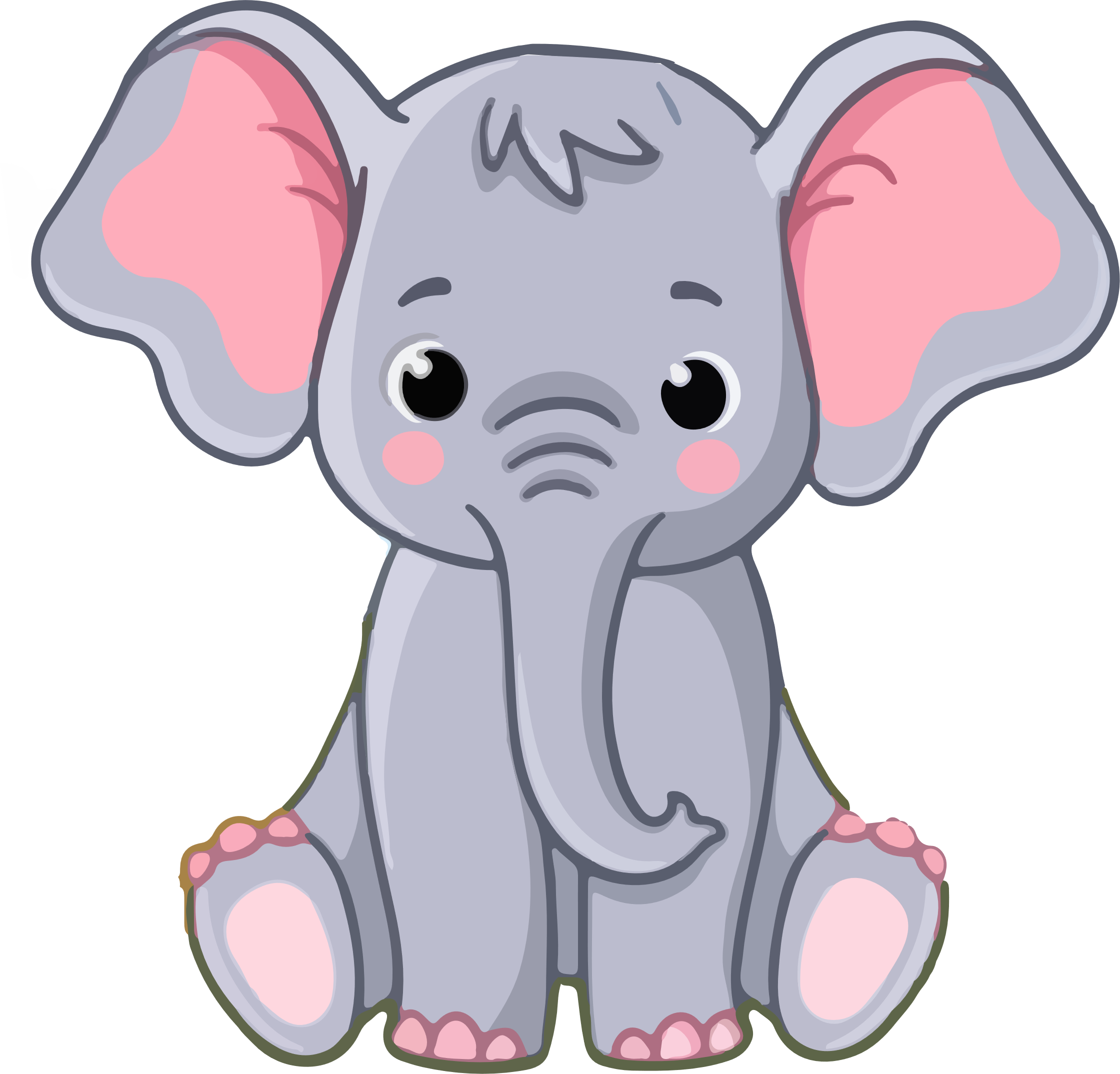 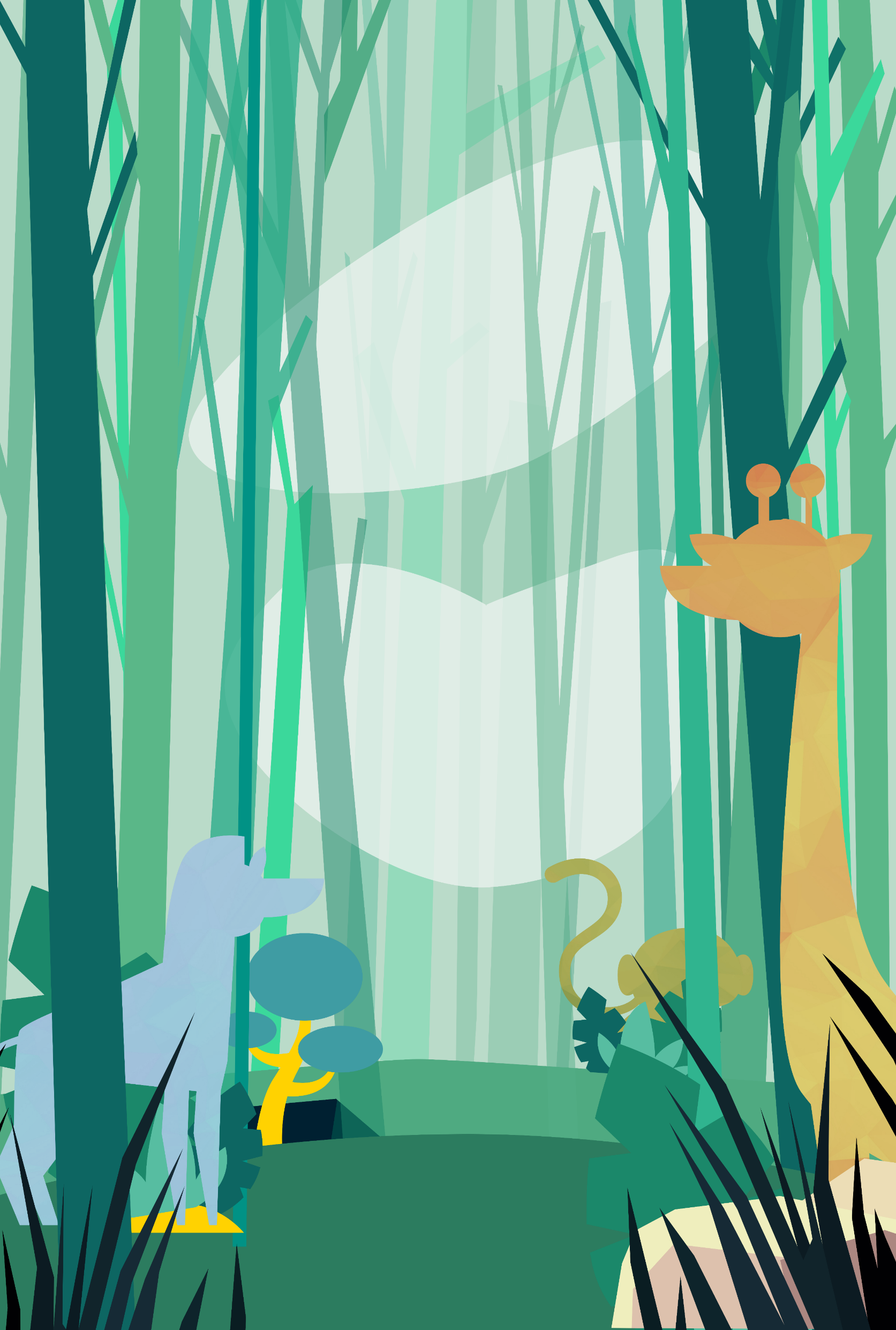 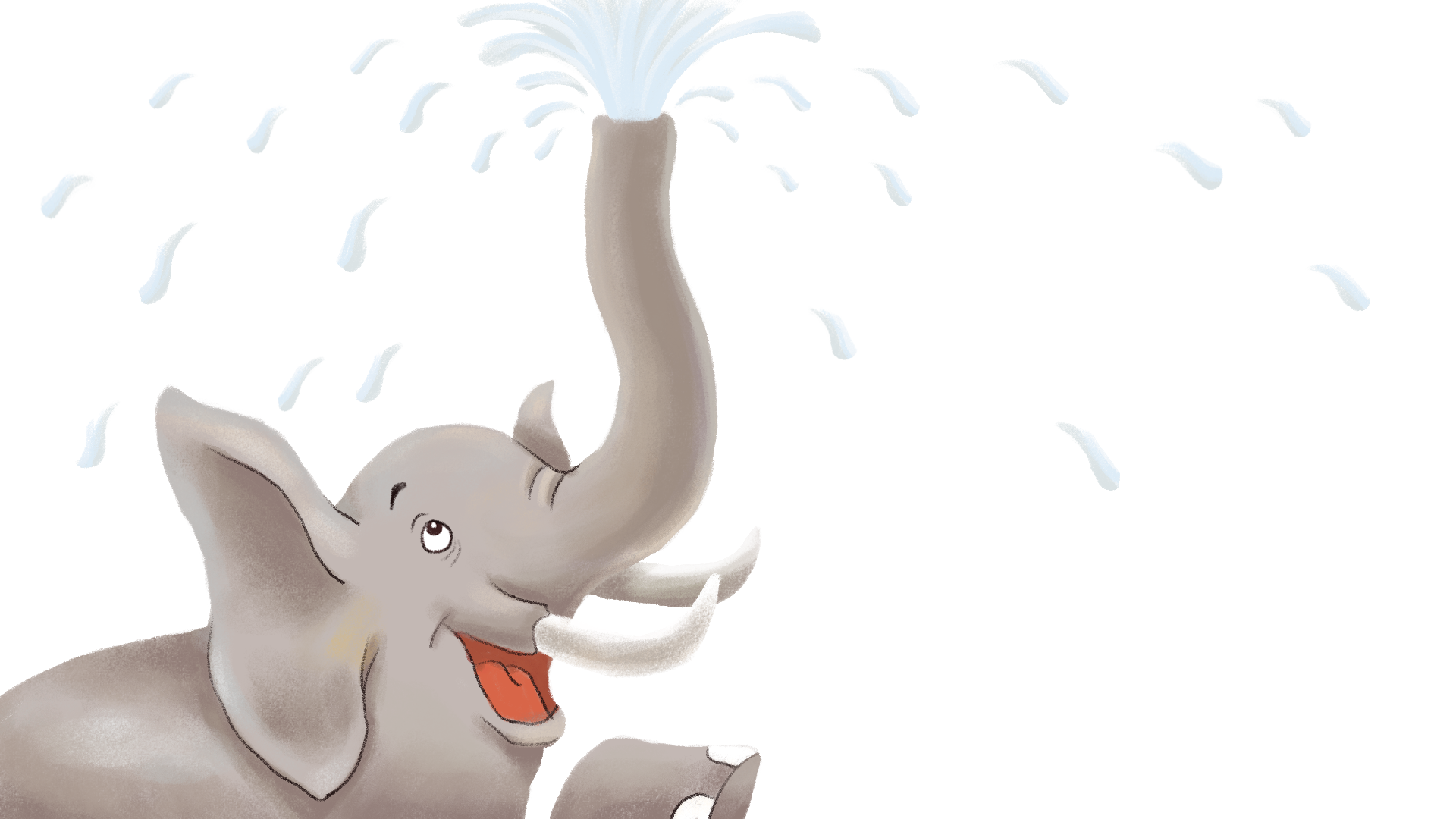 Ôi, mẹ Voi của  mình đây rồi!
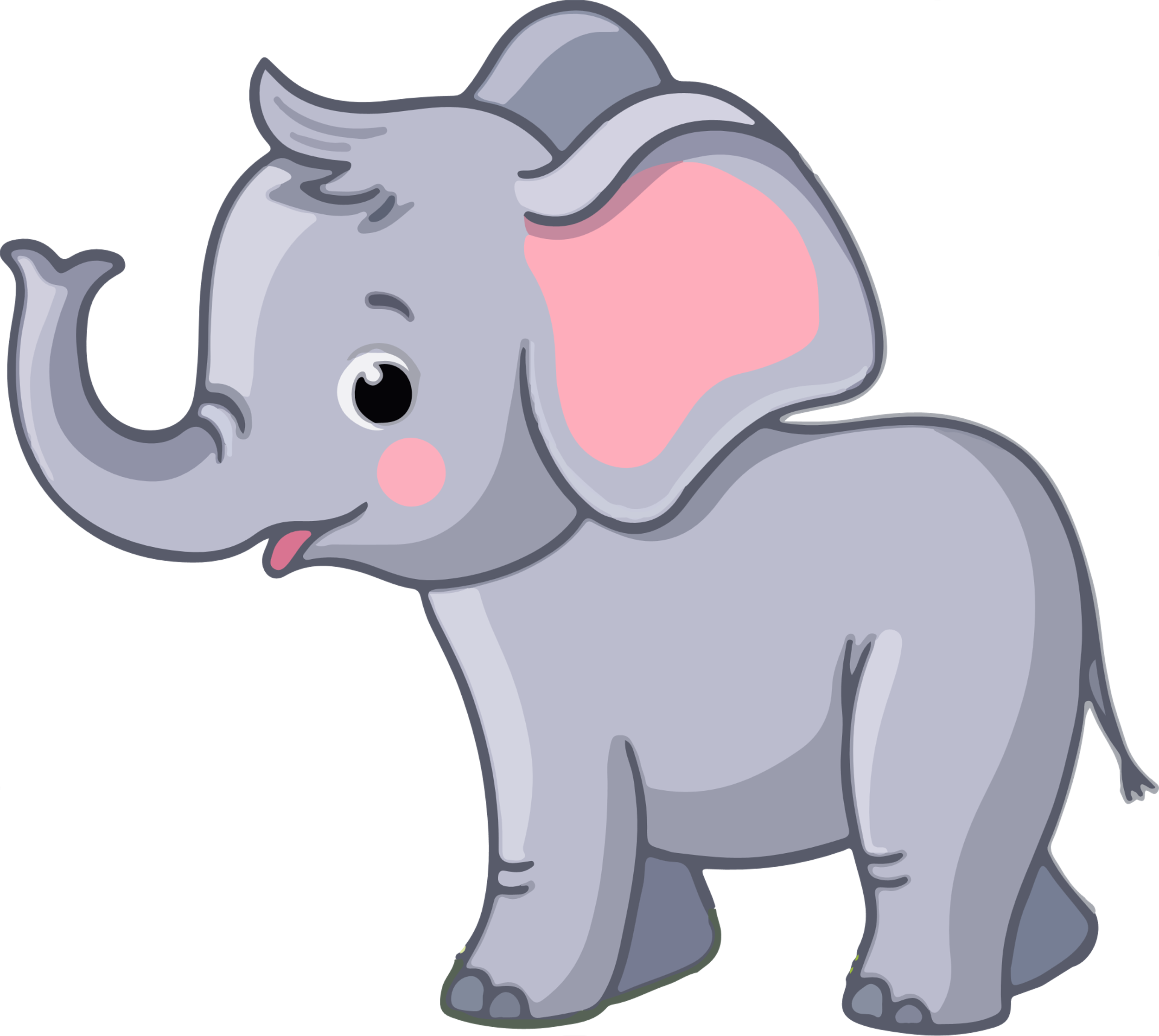 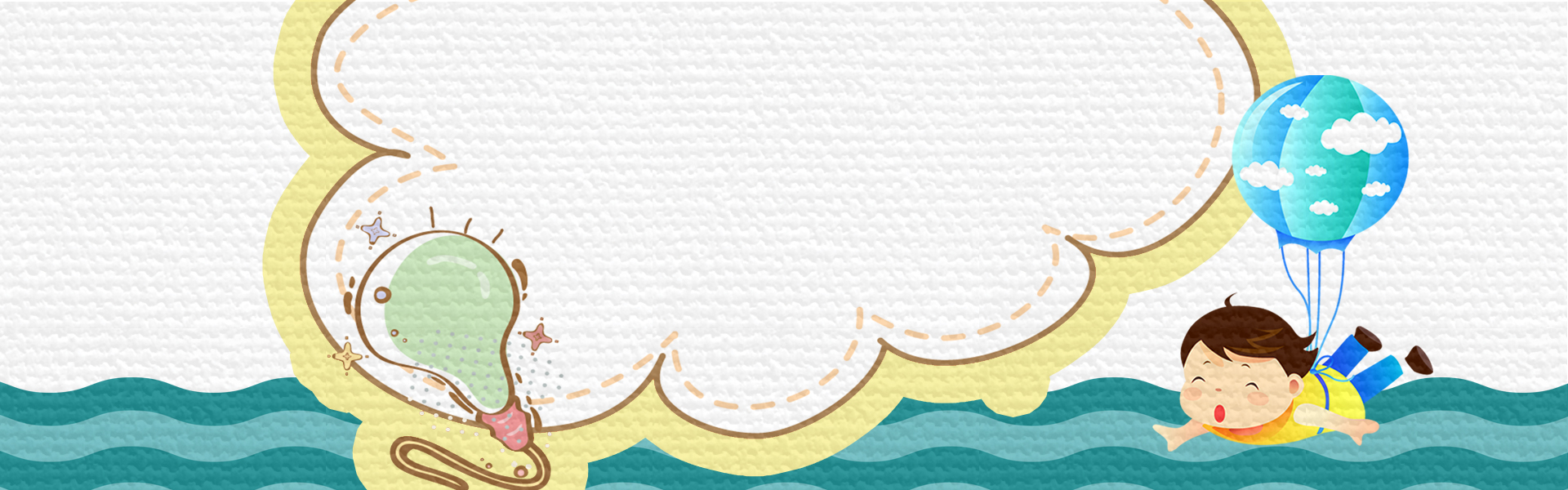 LUYỆN TẬP
Thiết kế bởi: Hương Thảo – tranthao121004@gmail.com
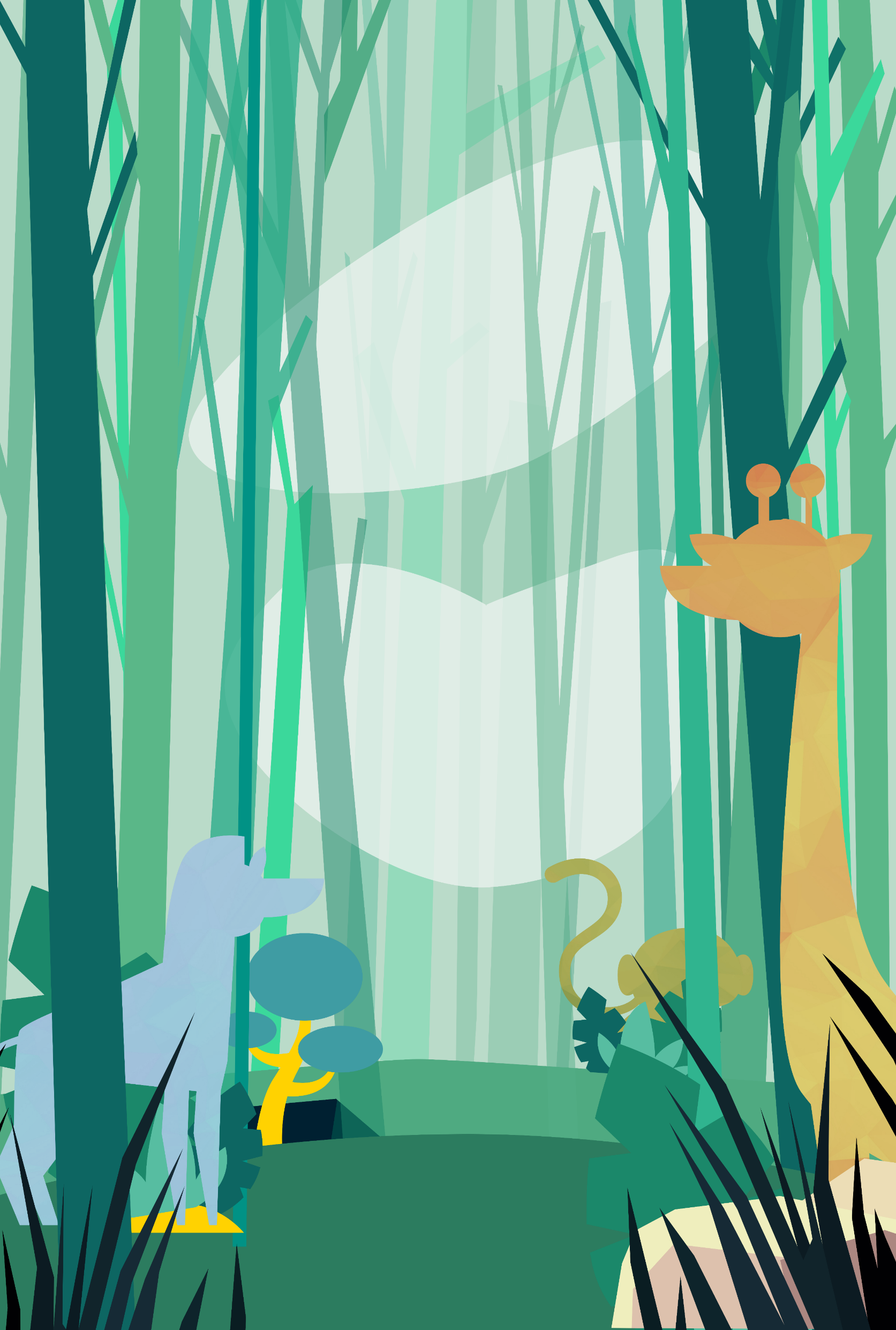 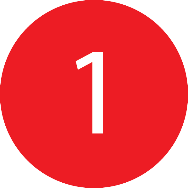 Số
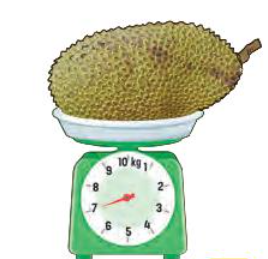 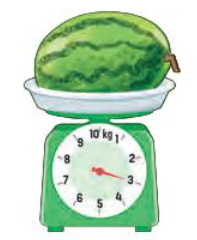 a)
?
?
Quả dưa hấu cân nặng         kg
Quả mít nặng hơn quả dưa hấu          kg
Quả mít cân nặng         kg
?
7
3
4
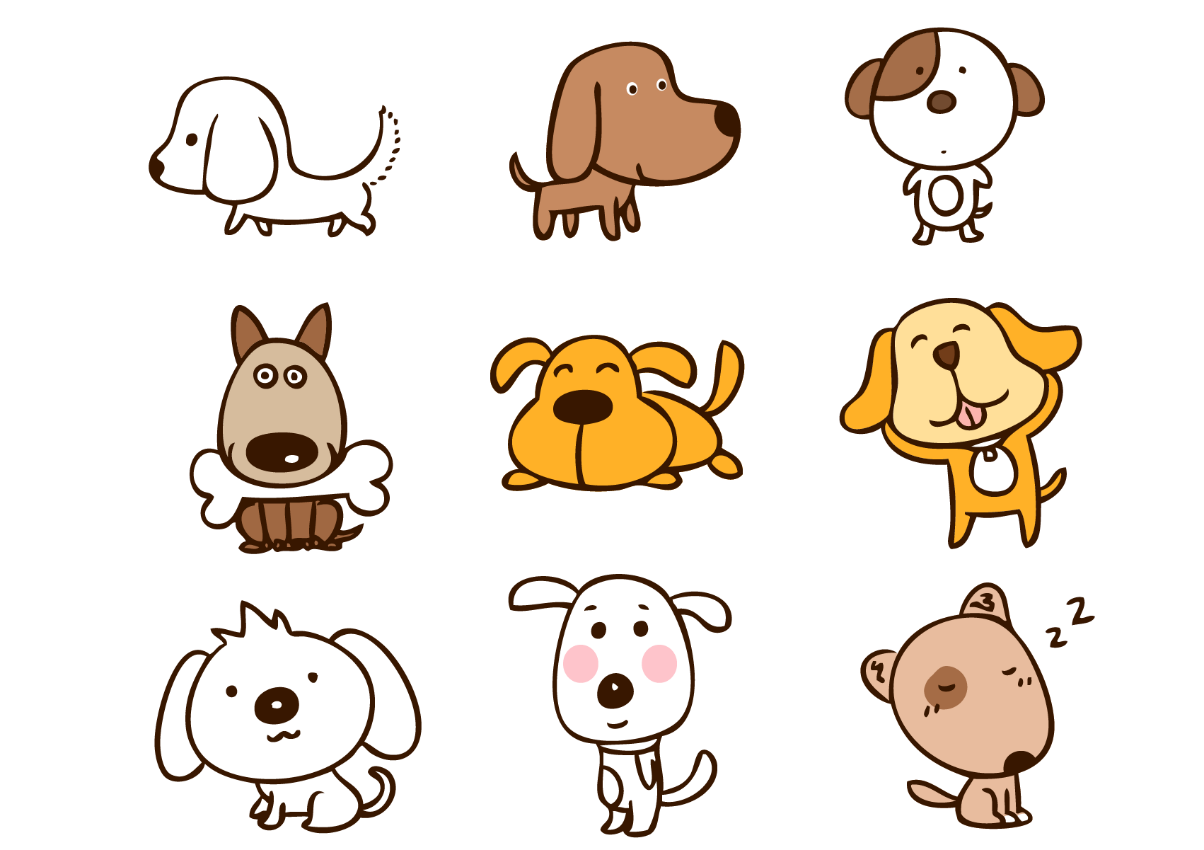 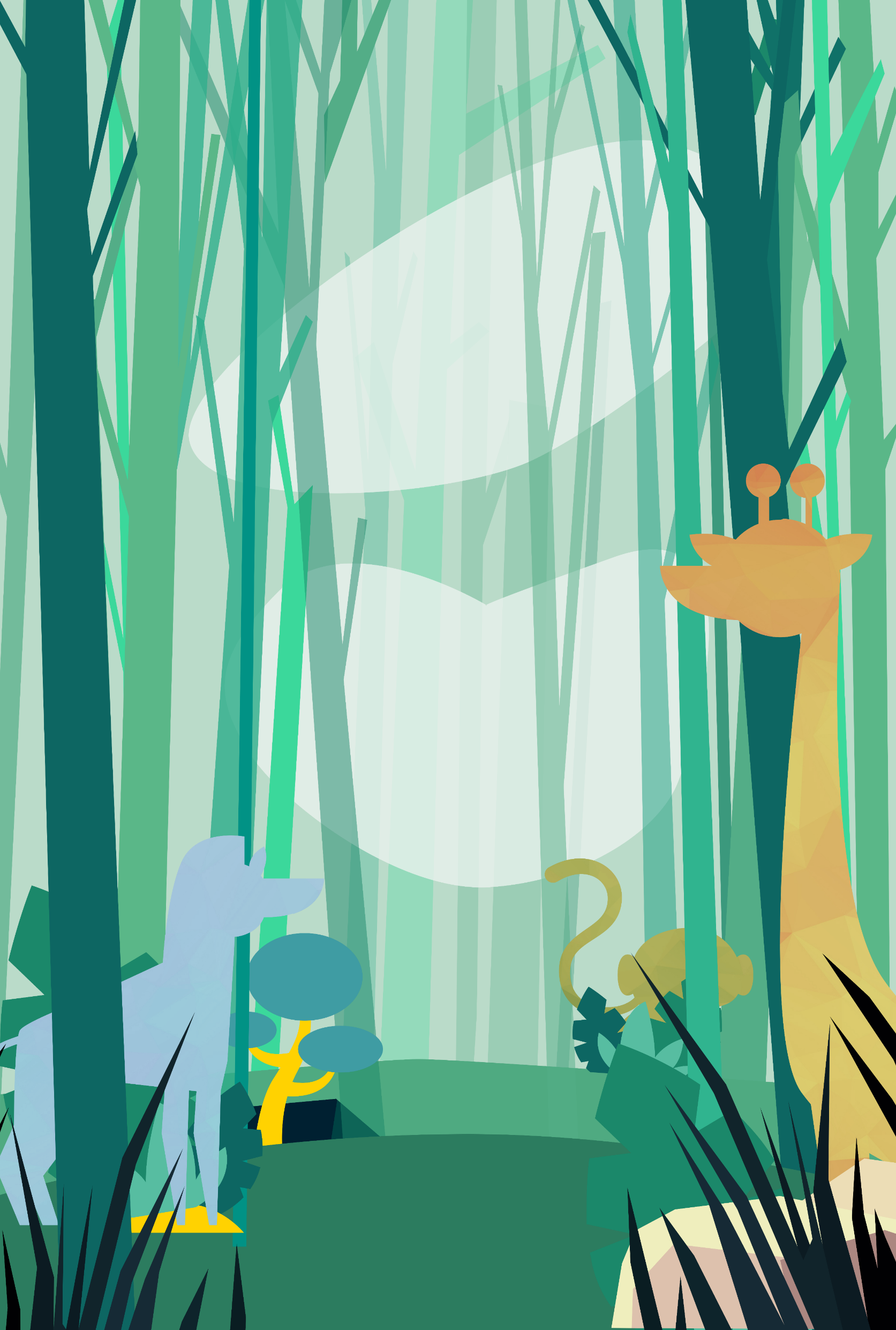 b. Hai can dưới đây chứa đầy dầu
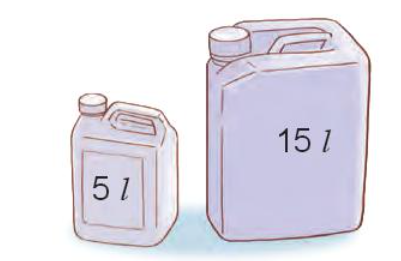 5 l + 15 l = 20 l
Cả hai can có         l dầu.
?
20
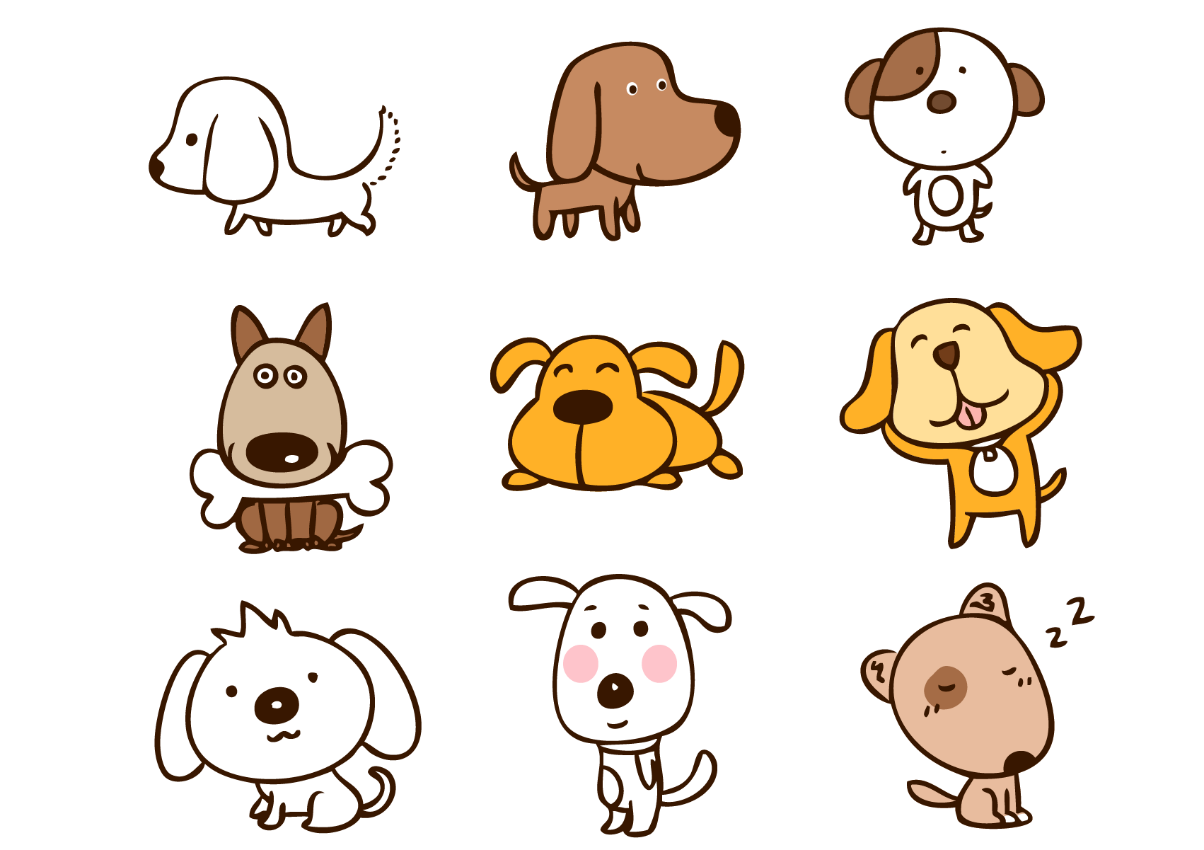 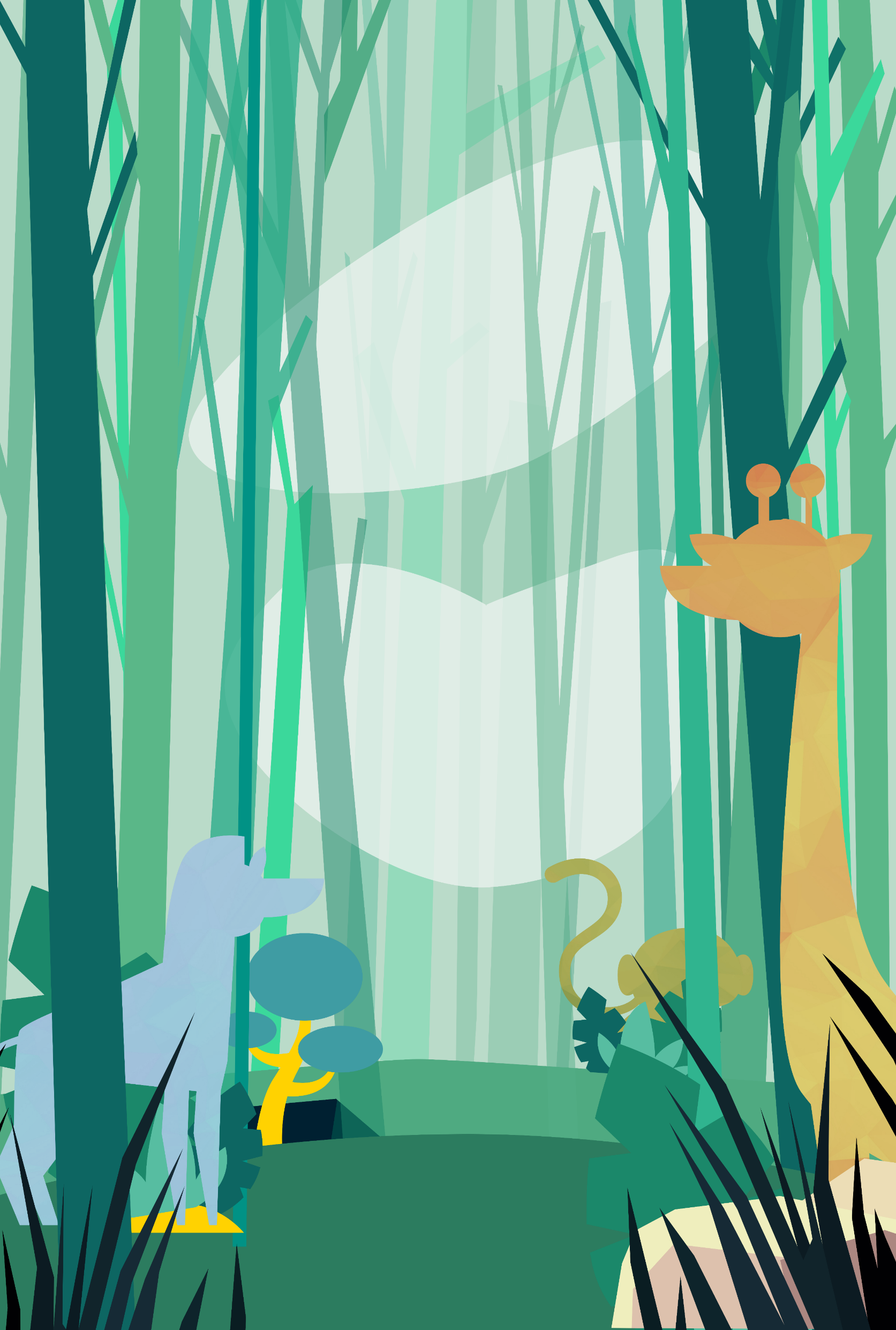 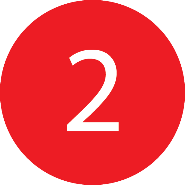 Chọn câu trả lời đúng
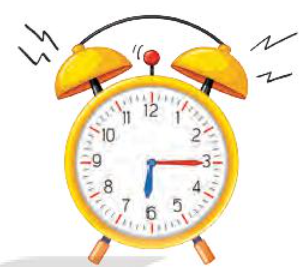 a. Đồng hồ bên đổ chuông lúc:
B. 6 giờ 3 phút
A. 3 giờ 30 phút
C. 6 giờ 15 phút
D. 3 giờ 6 phút
b. Nếu ngày 4 tháng 10 là thứ Ba thì ngày 10 tháng 10 là:
D. Thứ tư
C. Thứ ba
A. Chủ nhật
B. Thứ hai
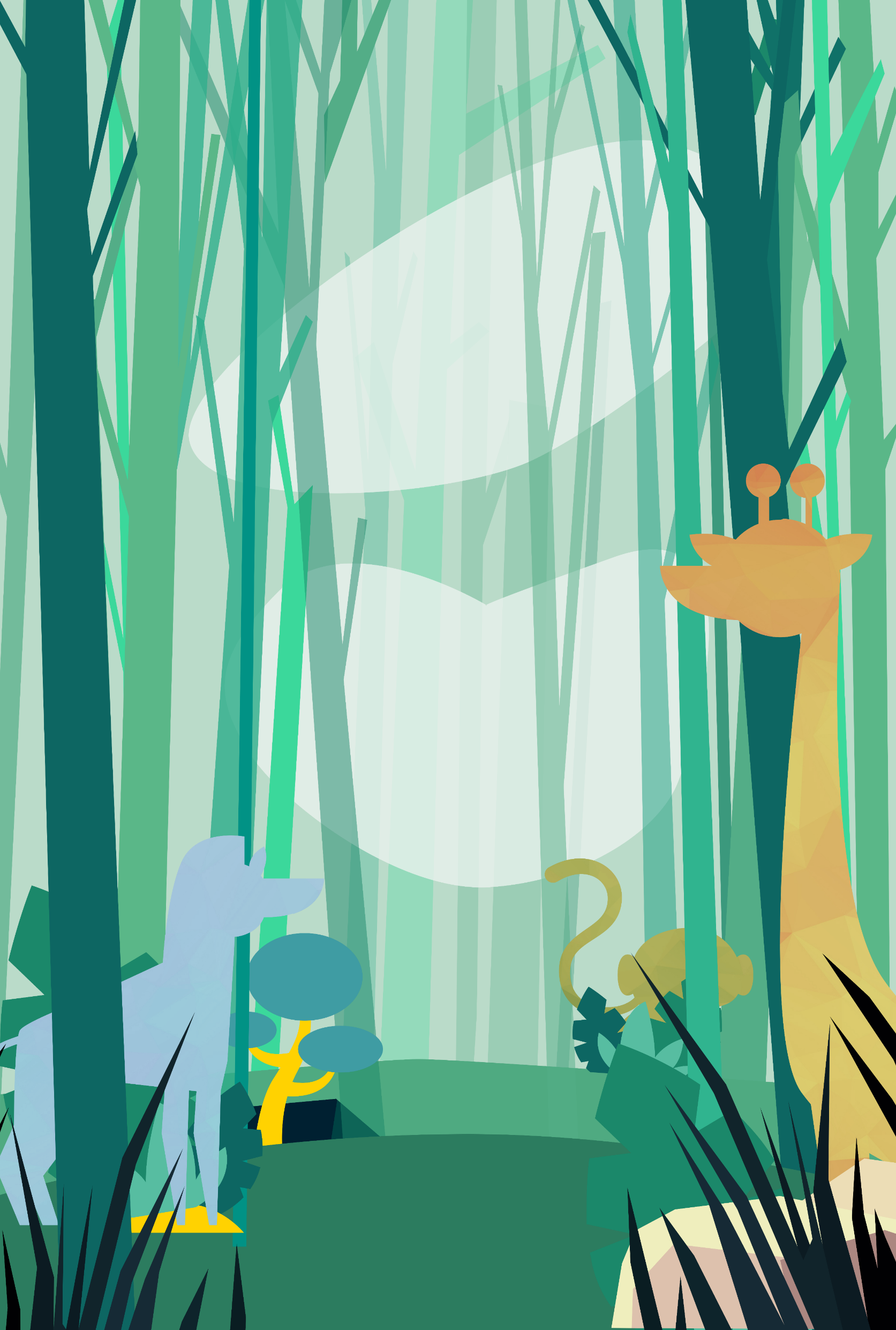 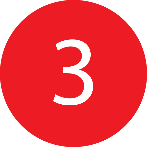 Mỗi tuần gia đình cô Hoa ăn hết 5 kg gạo. Cô Hoa mua về 20 kg gạo. Hỏi gia đình cô Hoa ăn trong mấy tuần thì hết số gạo đó.
Tóm tắt:
Bài giải:
Gia đình cô Hoa ăn hết gạo trong số tuần là:
Mua về: 20 kg gạo
Mỗi tuần ăn: 5 kg gạo
20 : 5 = 4 (tuần)
Mấy tuần: Ăn hết gạo
Đáp số: 4 tuần
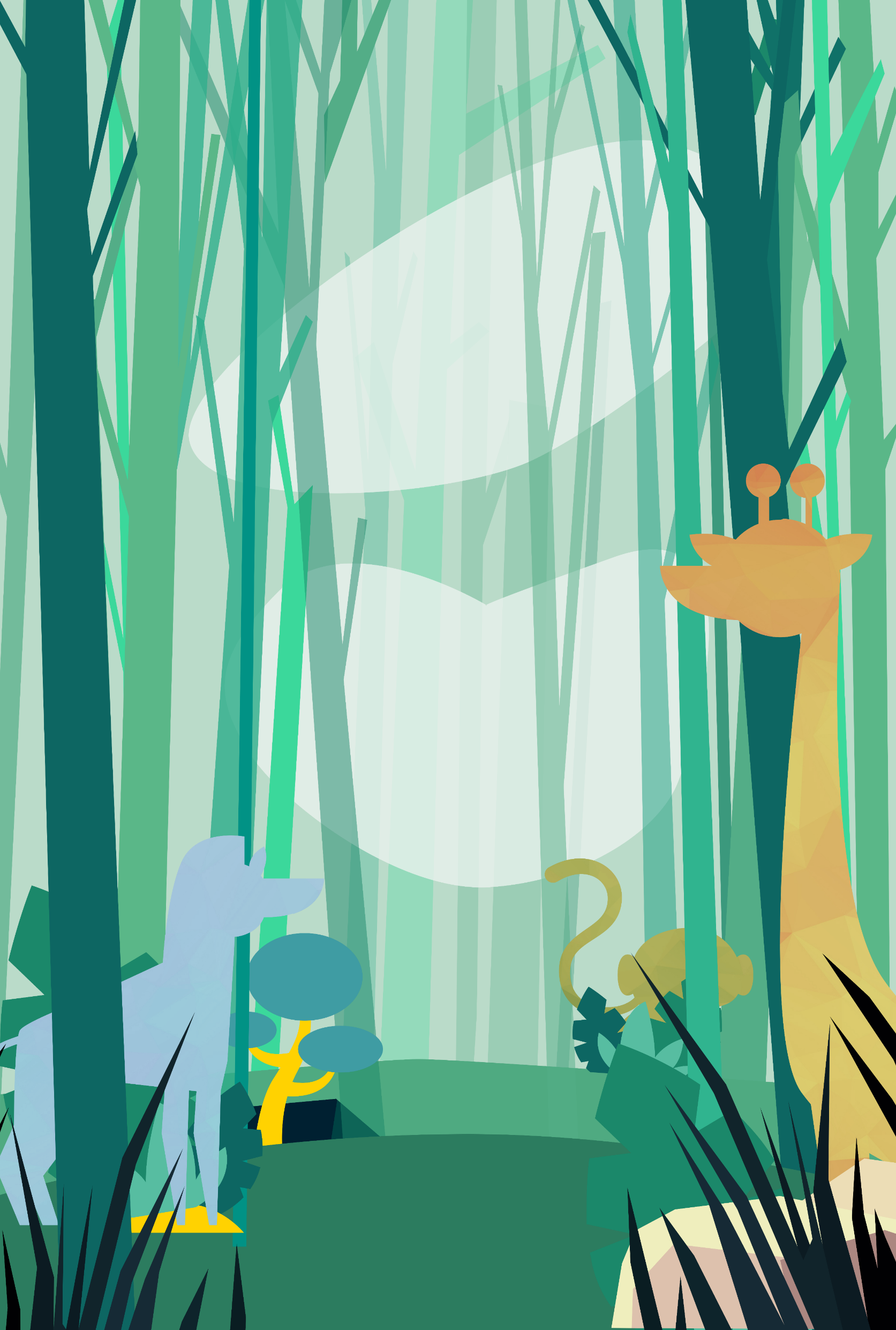 4
Tìm hai đồng hồ chỉ cùng giờ vào buổi chiều hoặc buổi tối
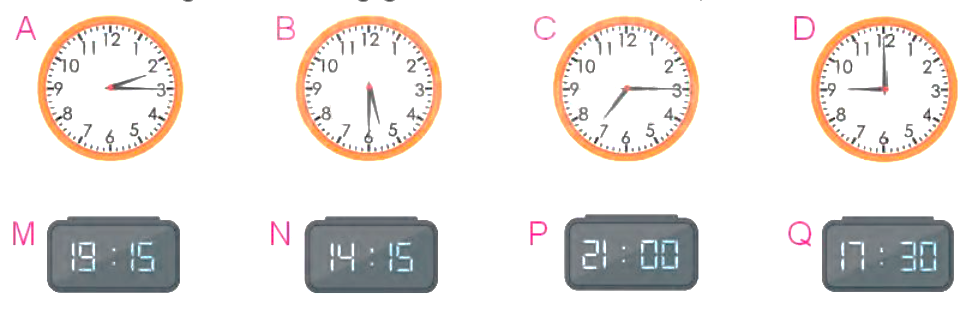 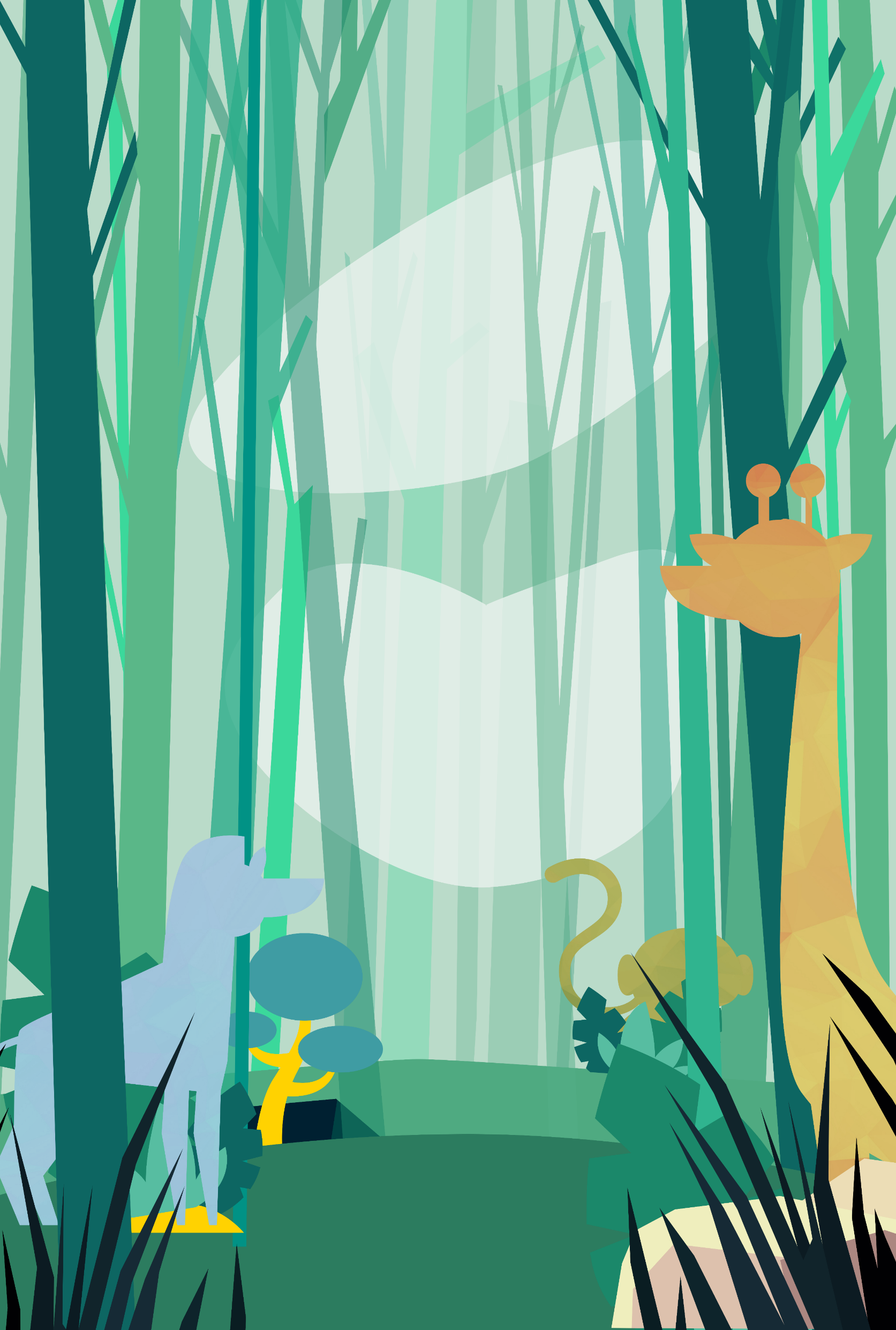 5
Đố bạn
Có một can 3 l và một can 5 l. Chỉ dùng cái can đó, làm thế nào lấy được 1 l nước từ bể nước.
Bước 1: Đong đầy can 3 lít  đổ sang can 5 lít => lúc này can 5 lít có 3 lít nước.
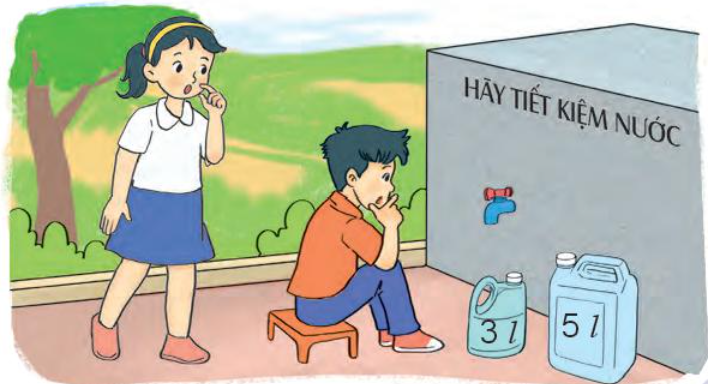 Bước 2: Đong đầy can 3 lít lần nữa lại đổ tiếp sang can 5 lít
Vì can 5 lít đã chứa 3 lít nên ta chỉ đổ thêm được 2 lít =>Vậy can 3 lít còn 1 lít nước.
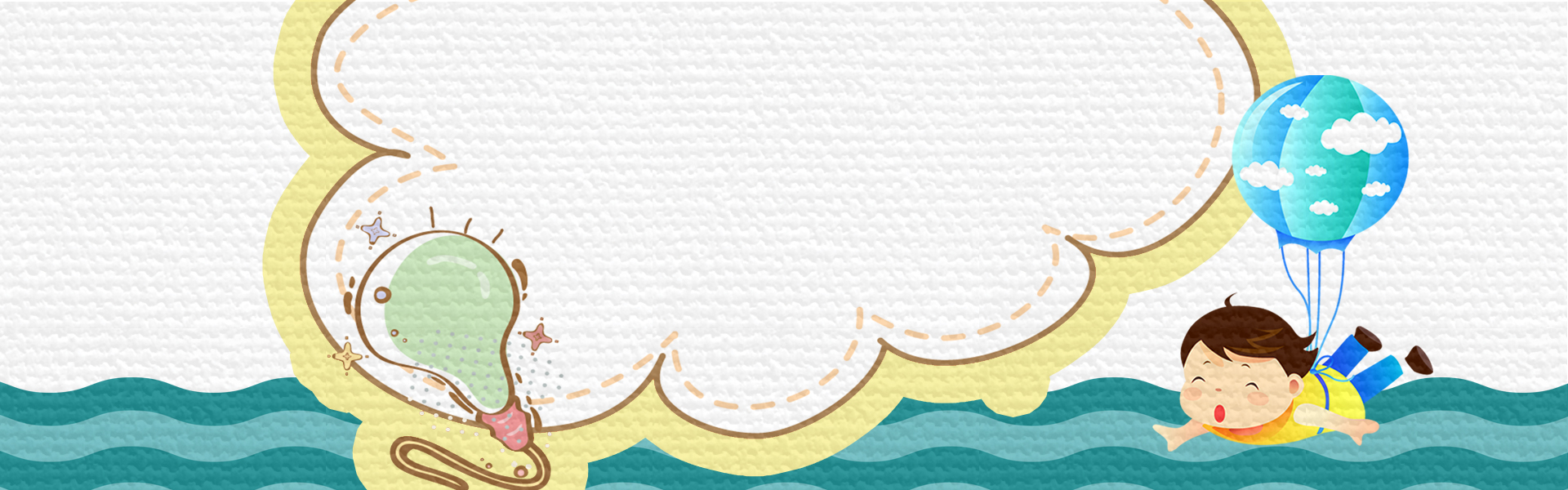 CỦNG CỐ
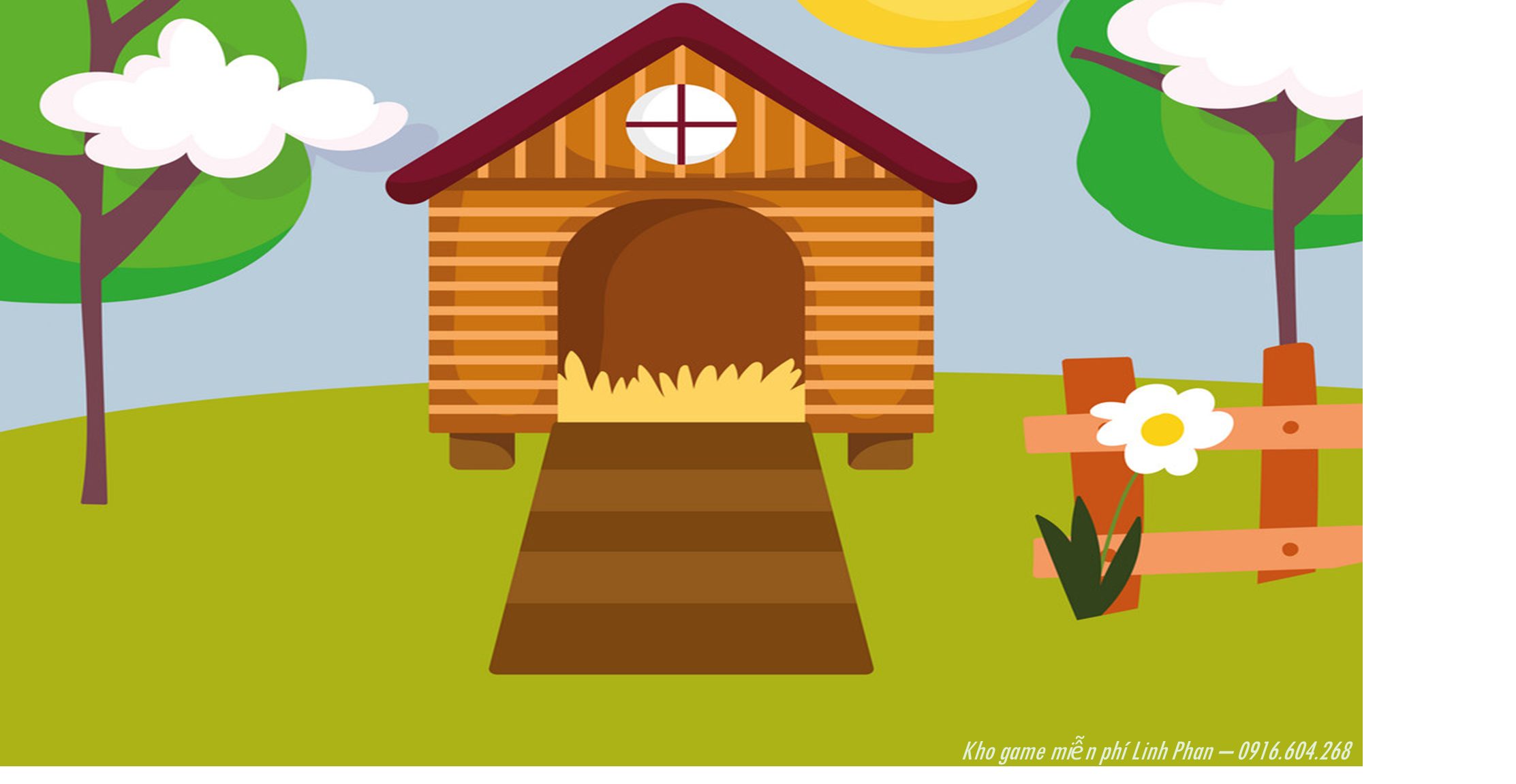 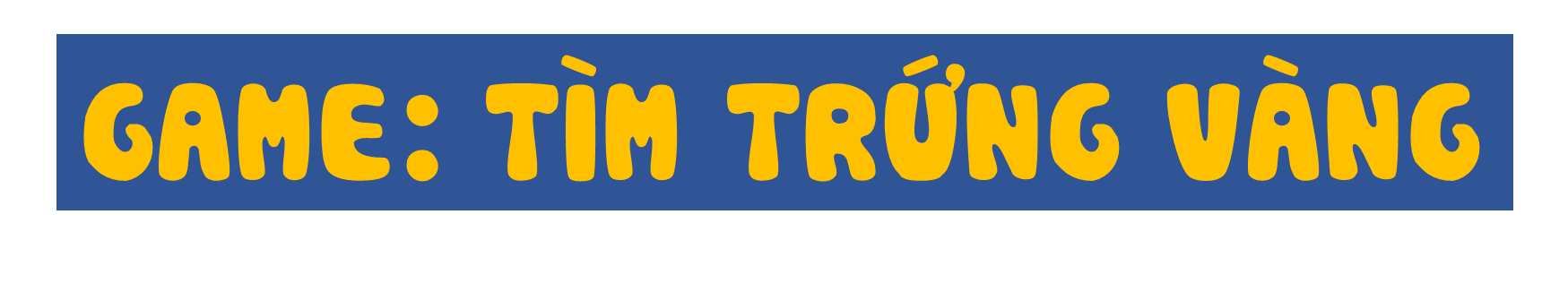 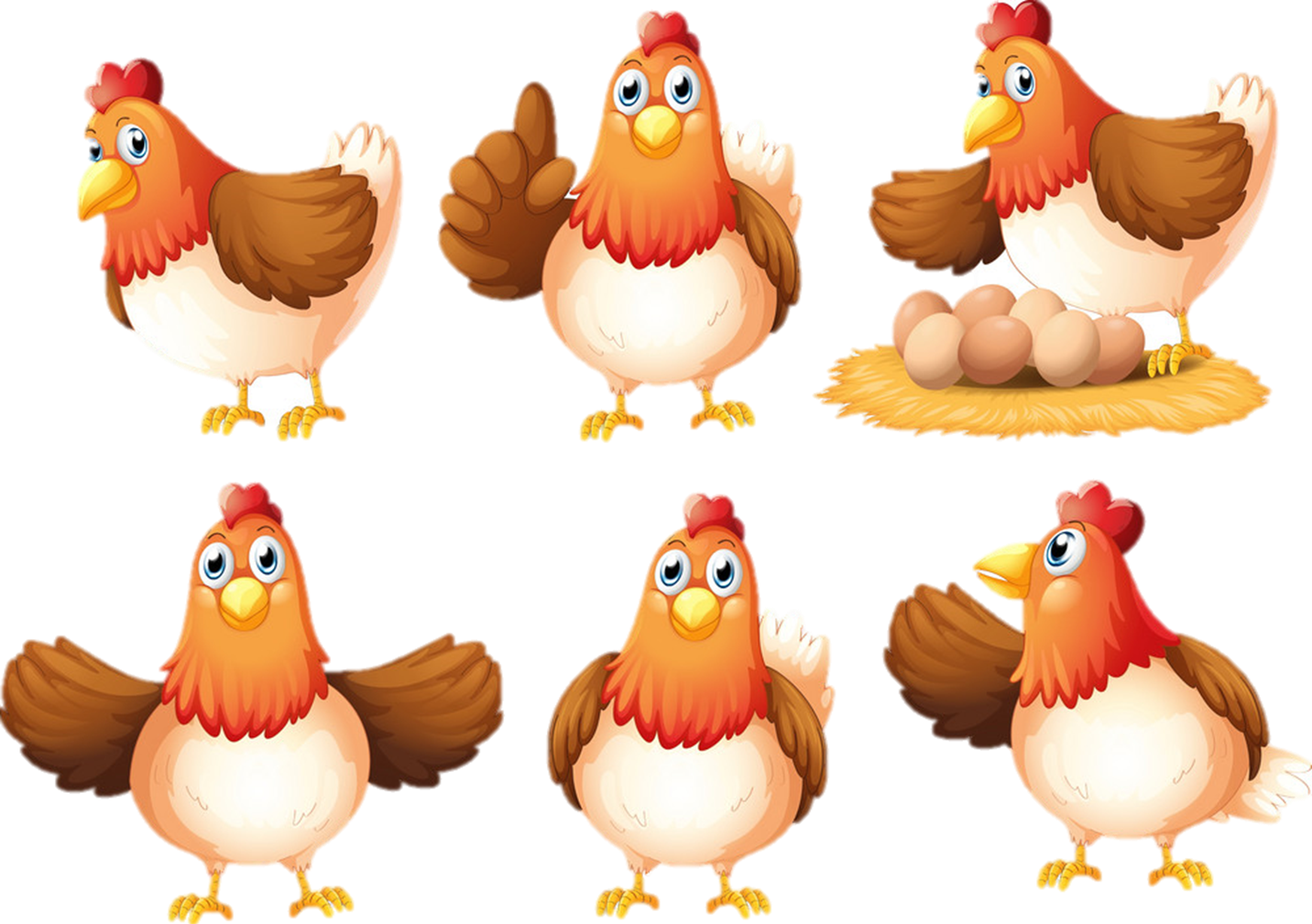 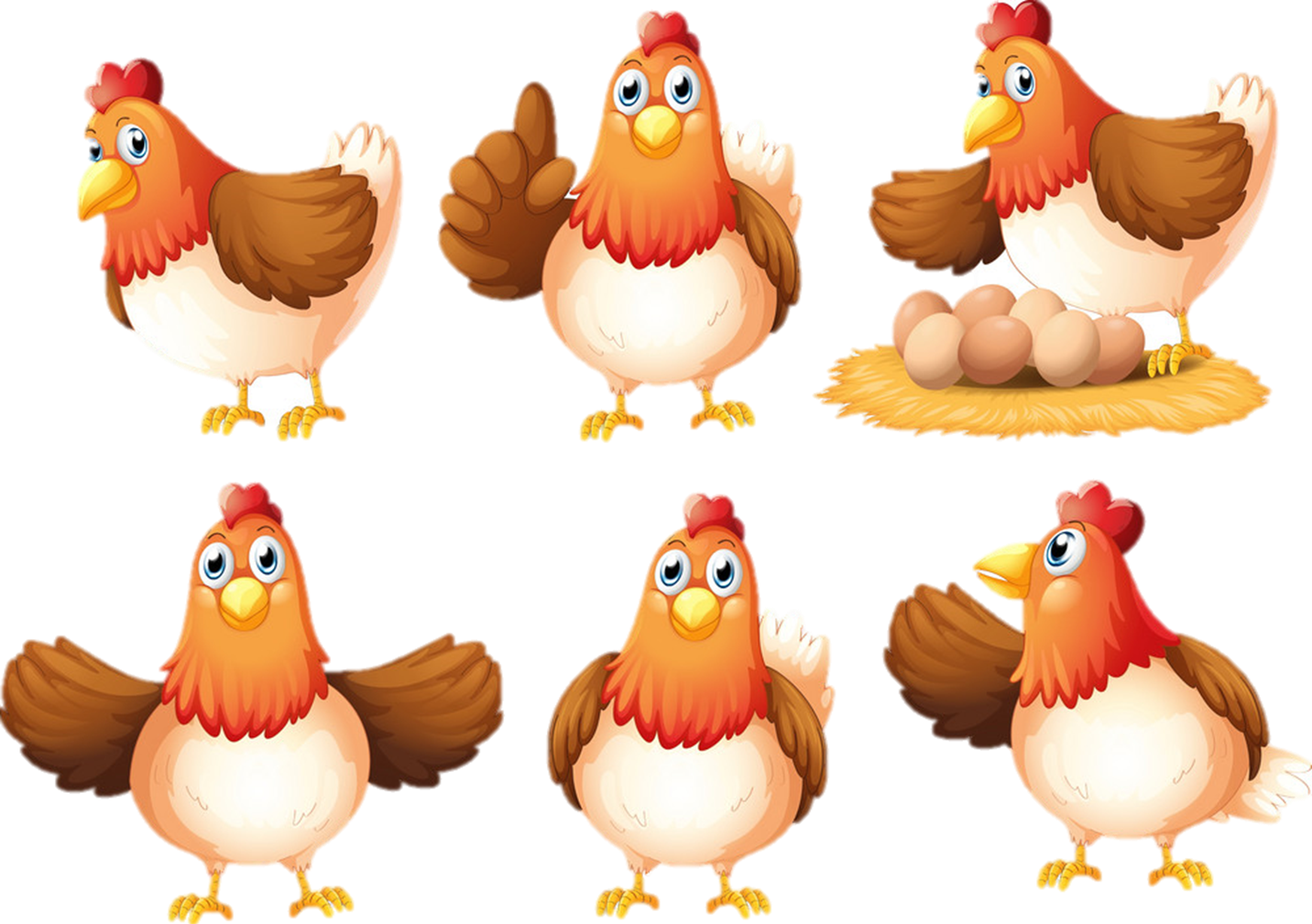 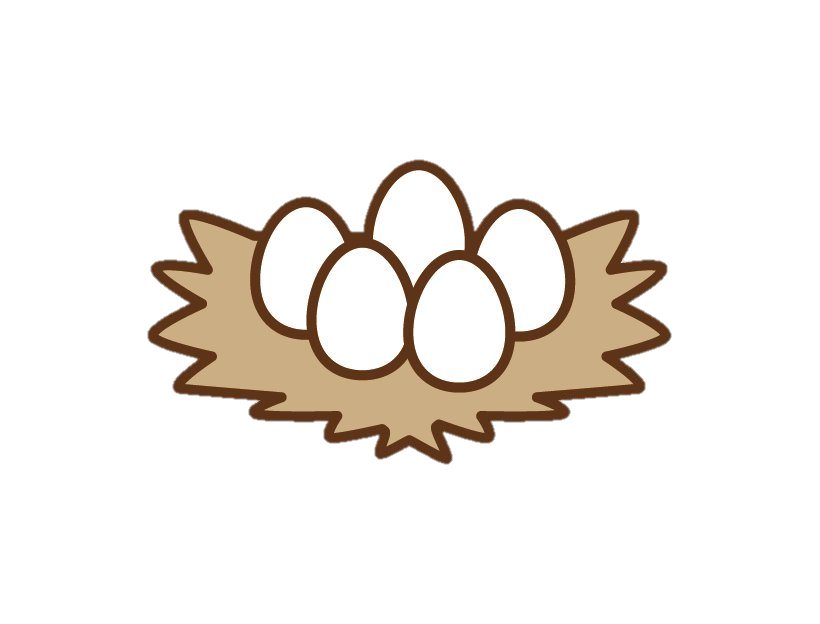 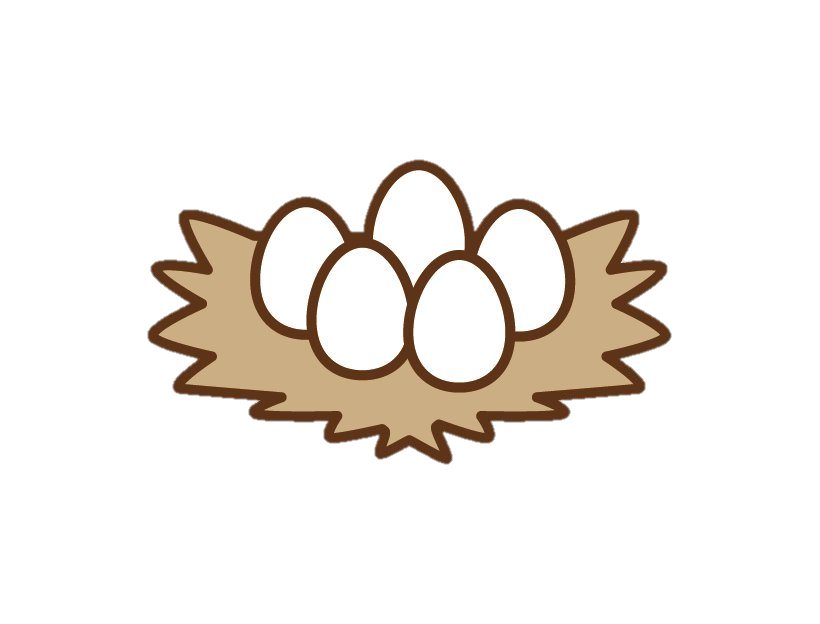 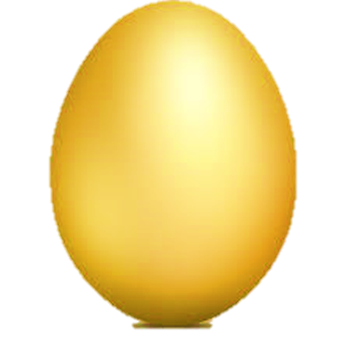 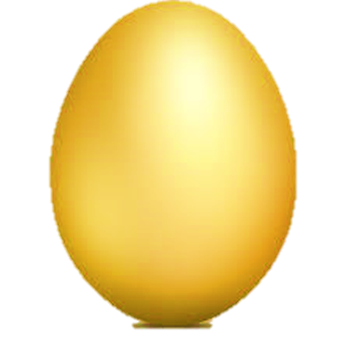 Thiết kế bởi: Hương Thảo – tranthao121004@gmail.com
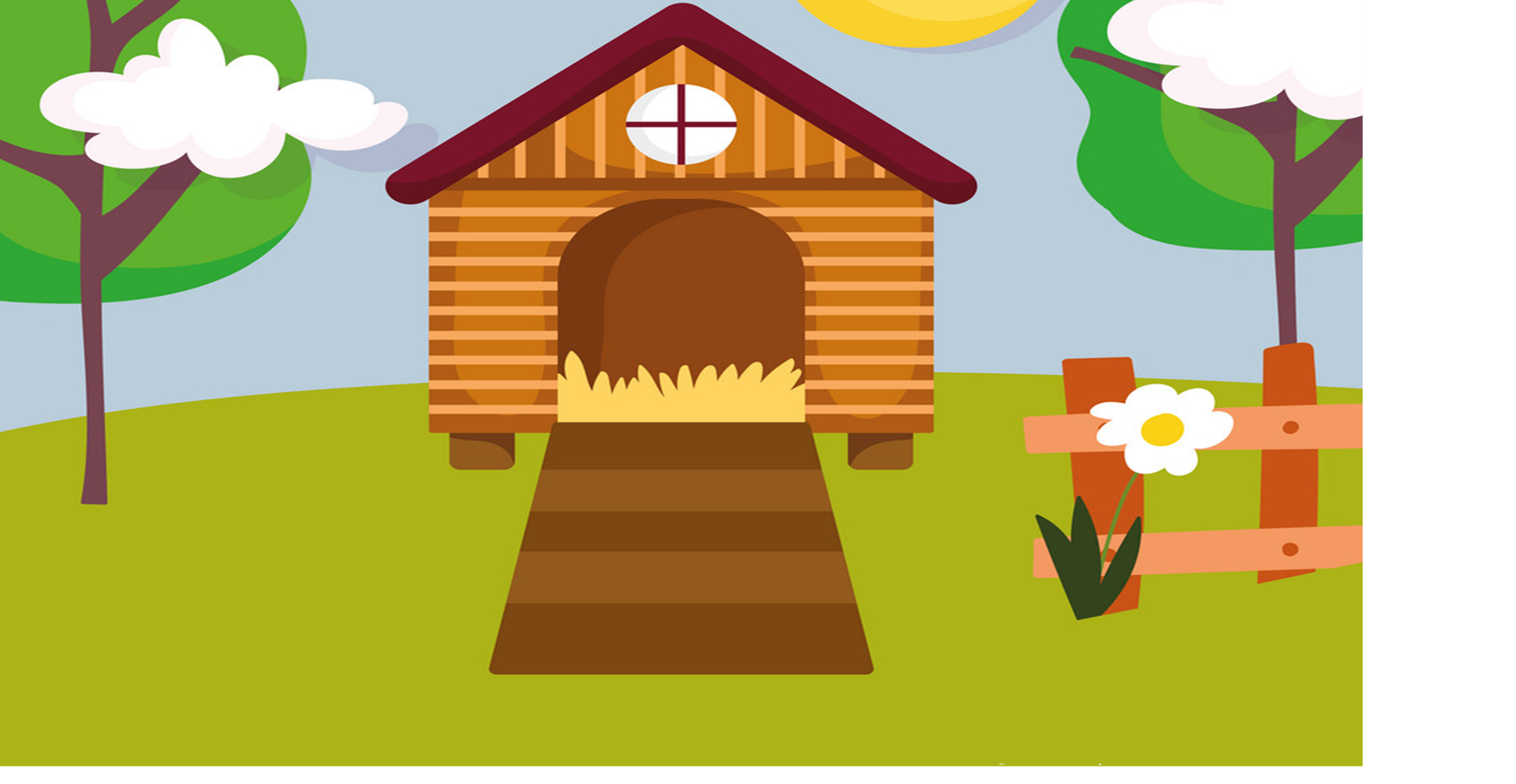 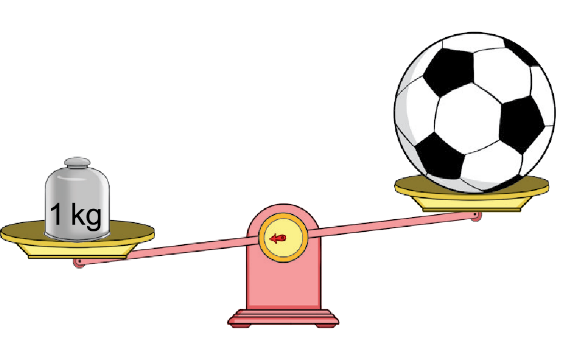 Đúng hay sai?
Quả bóng nhẹ hơn 1 kg
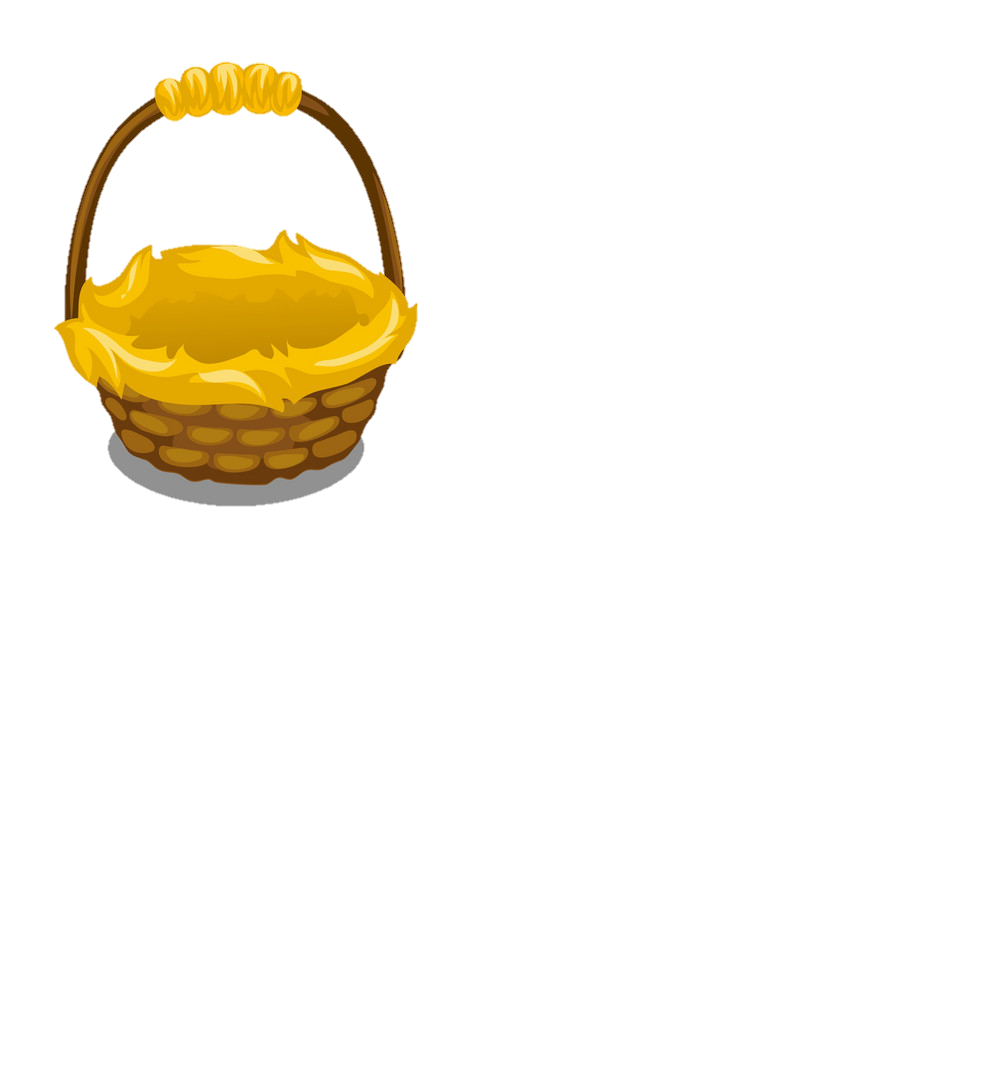 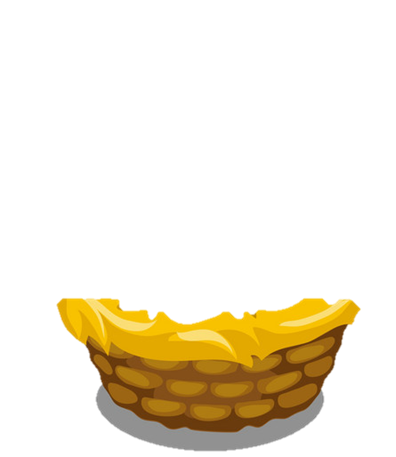 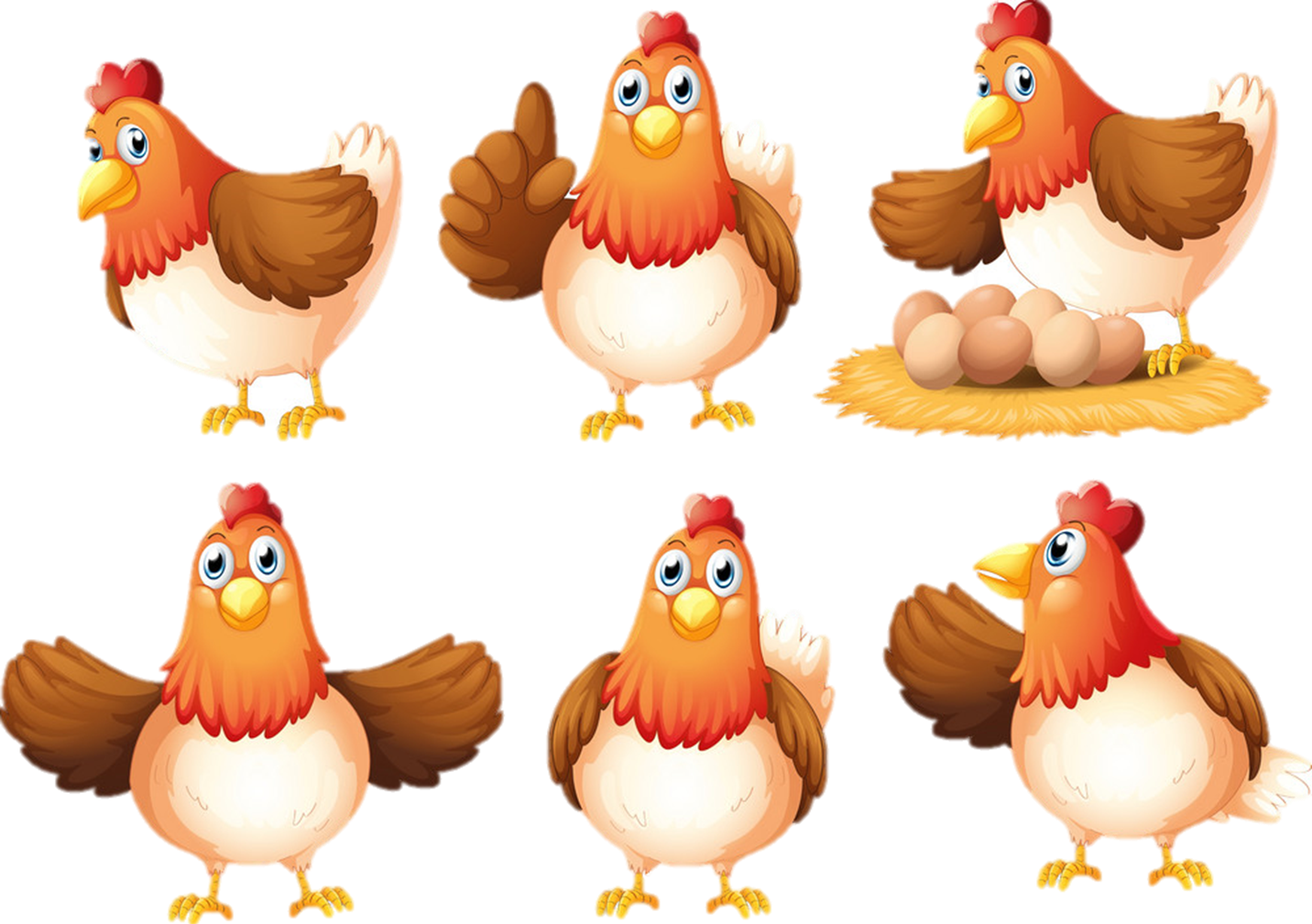 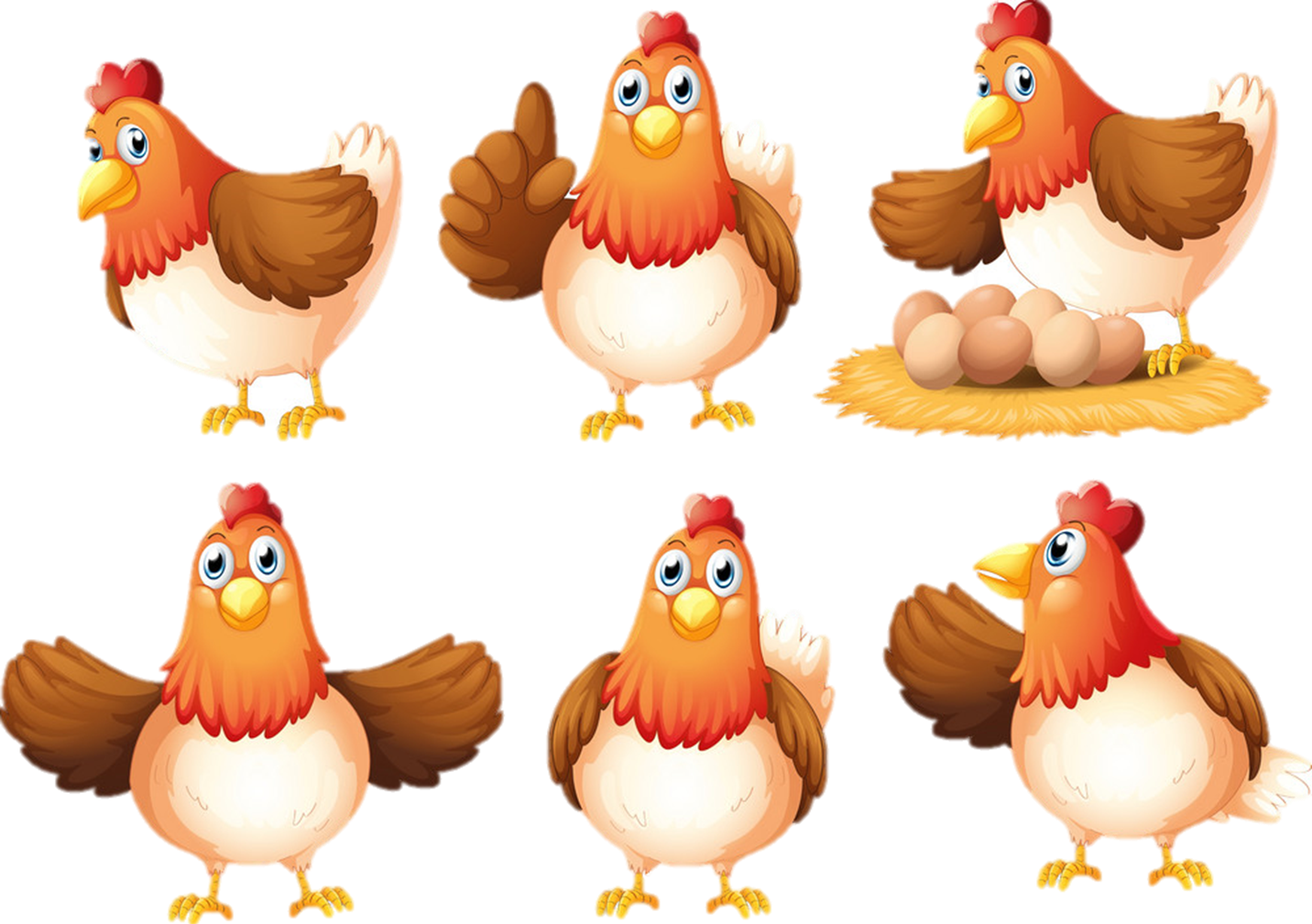 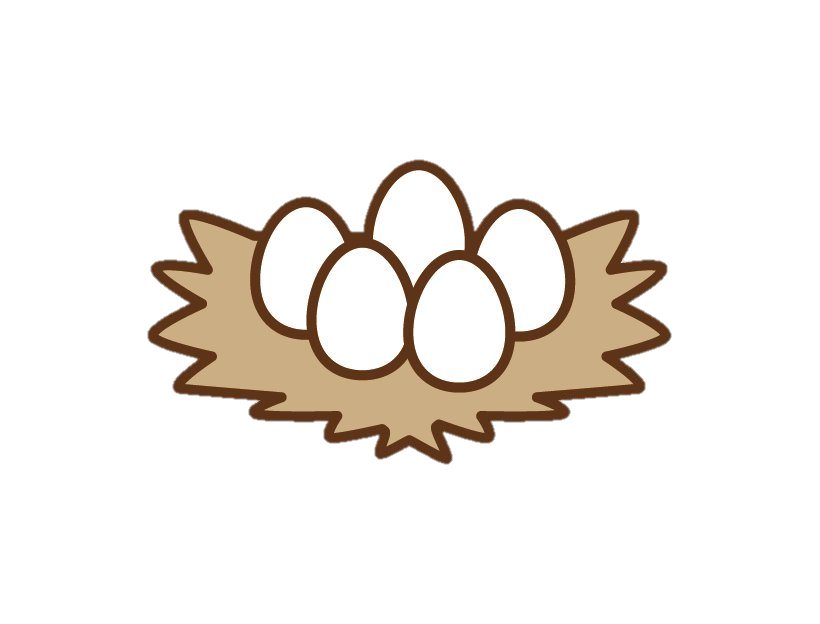 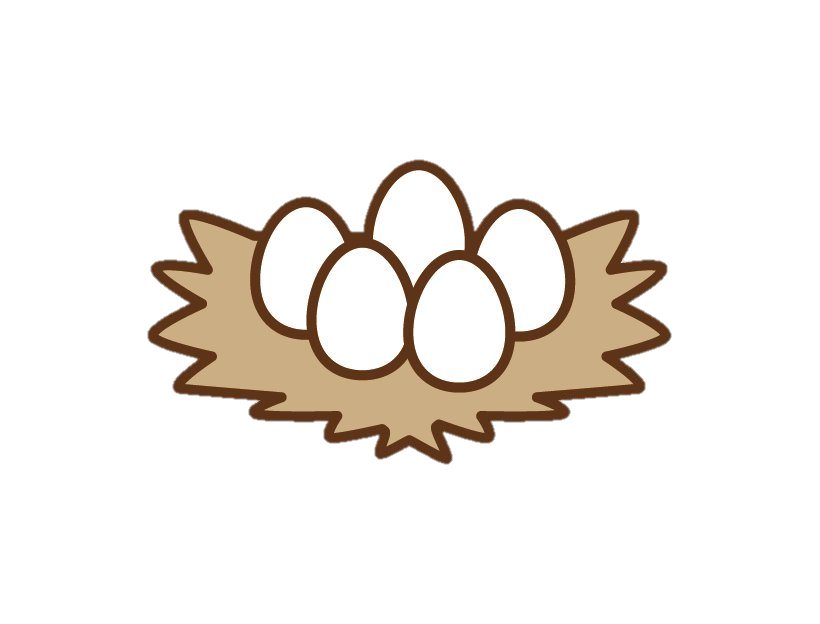 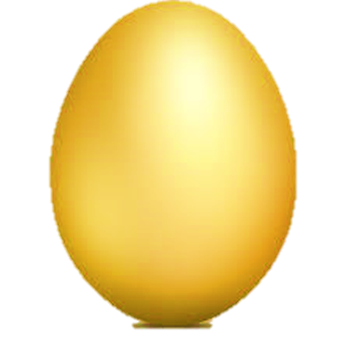 B. Sai
A. Đúng
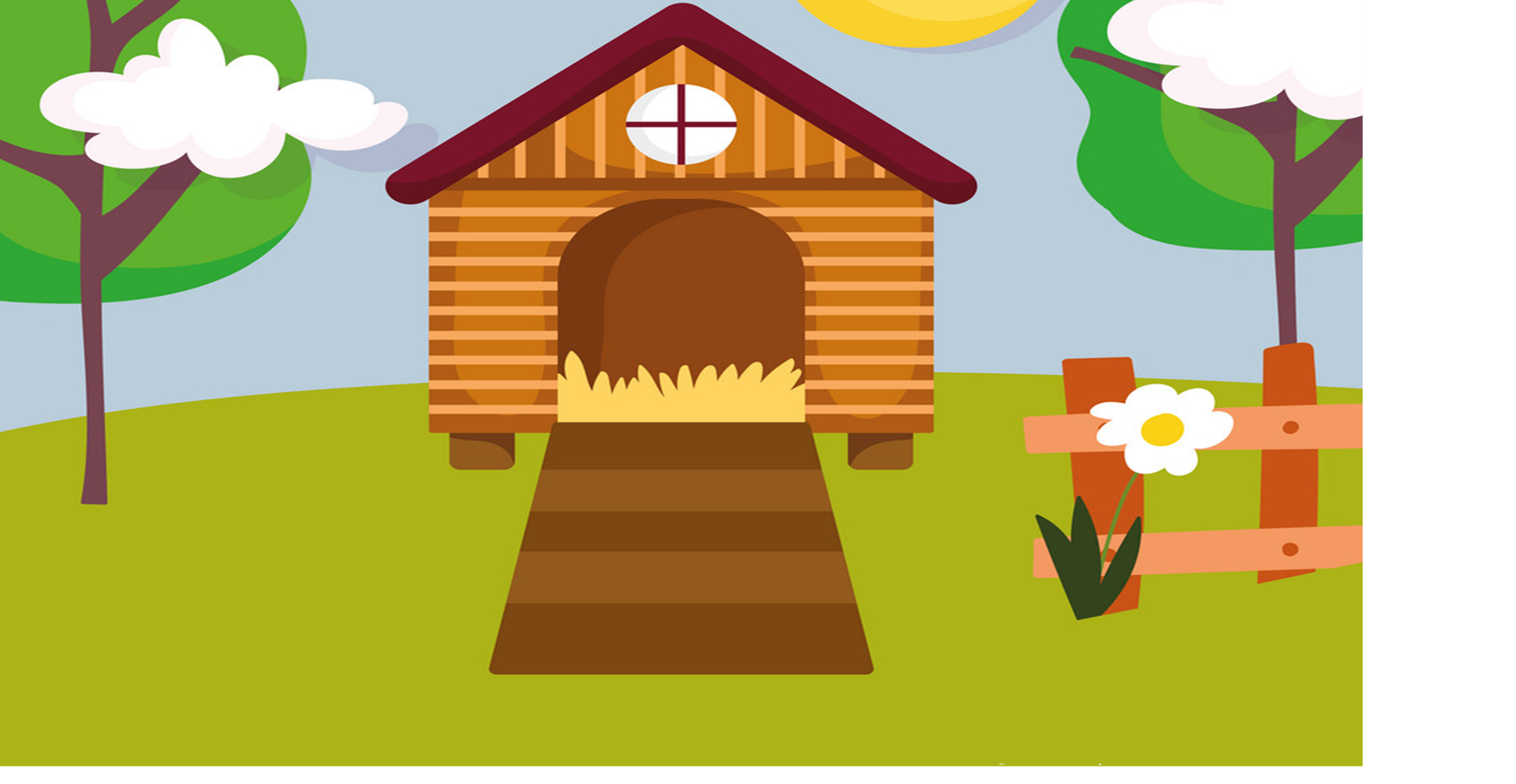 Đúng hay sai?
Quả bưởi nặng hơn 1 kg
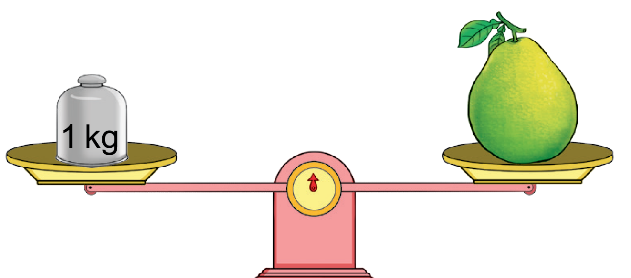 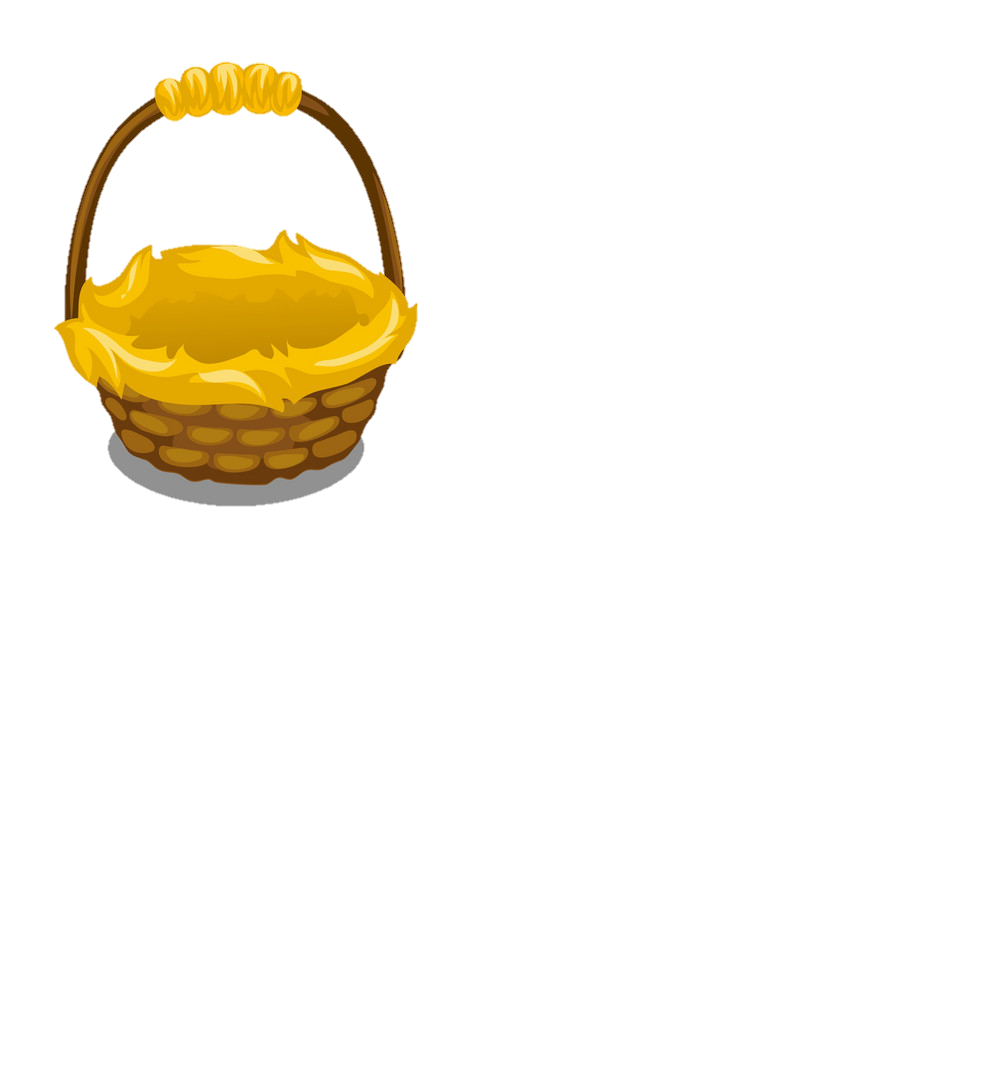 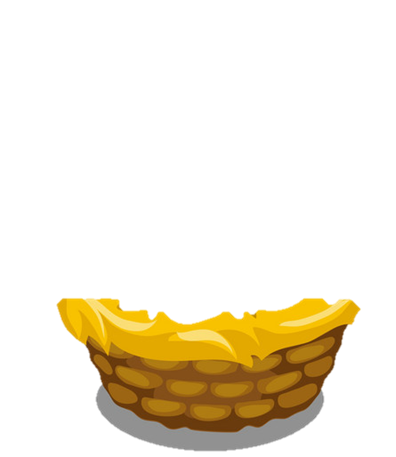 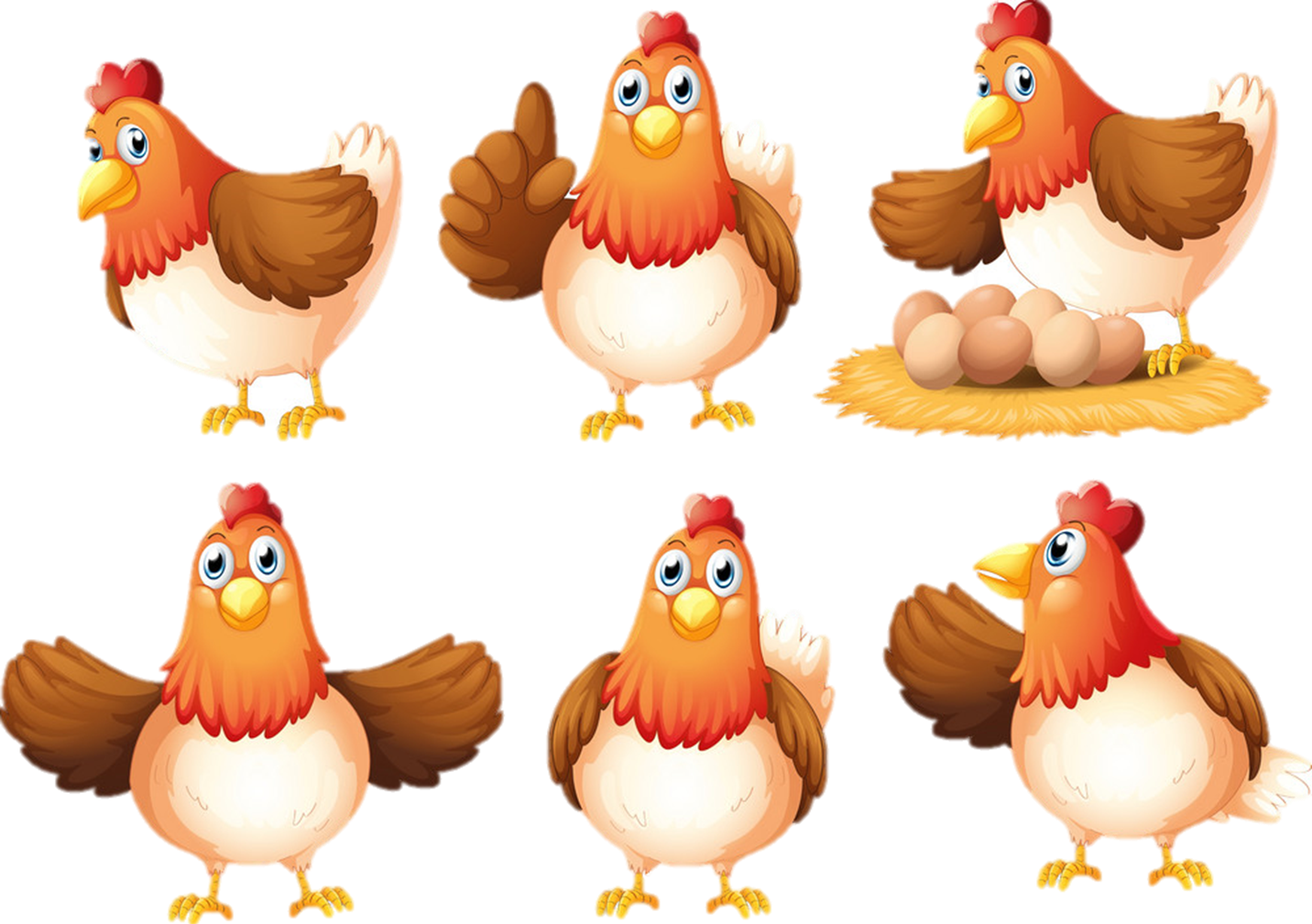 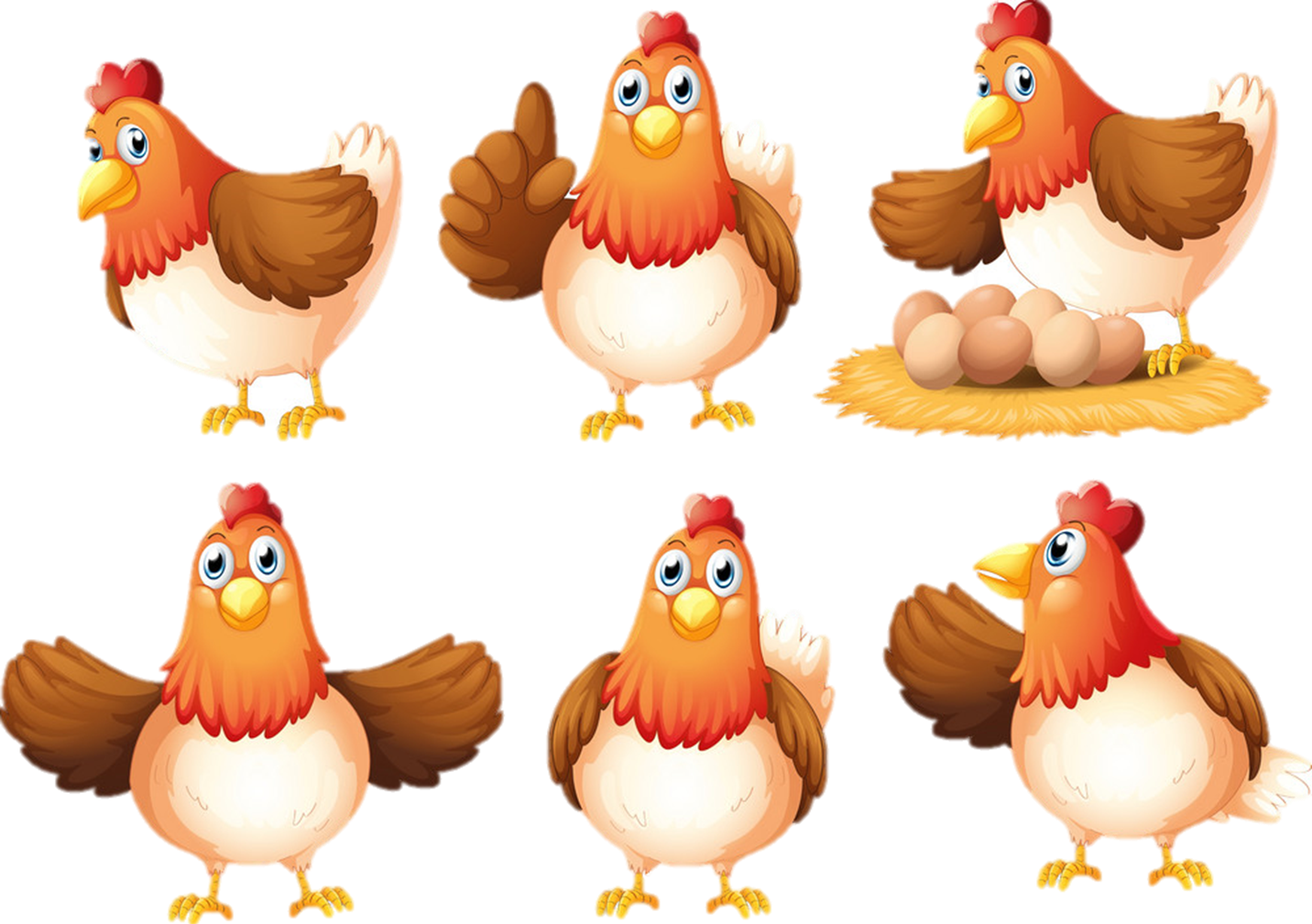 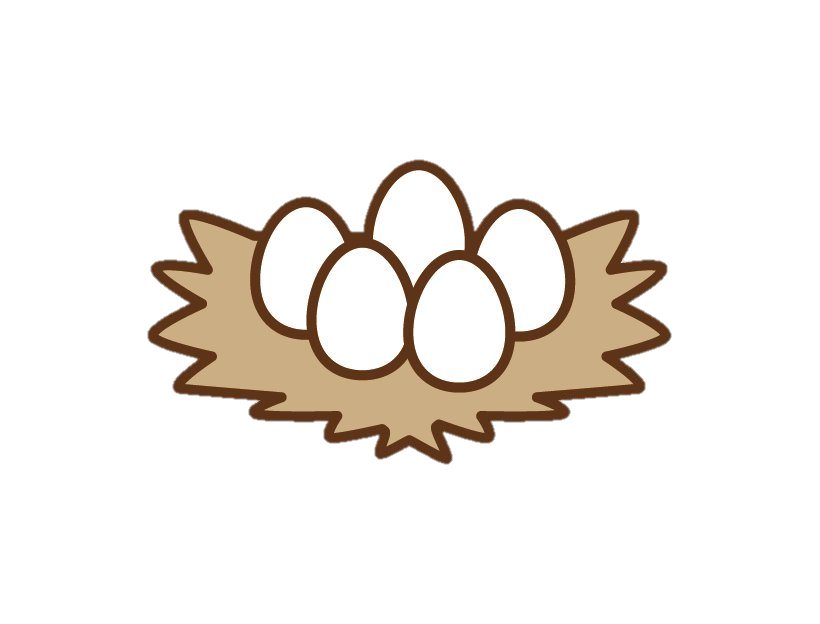 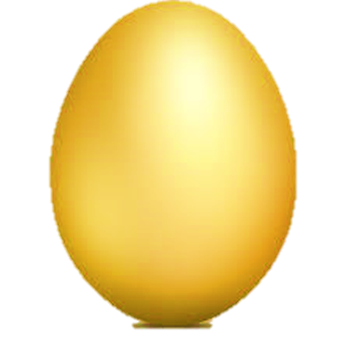 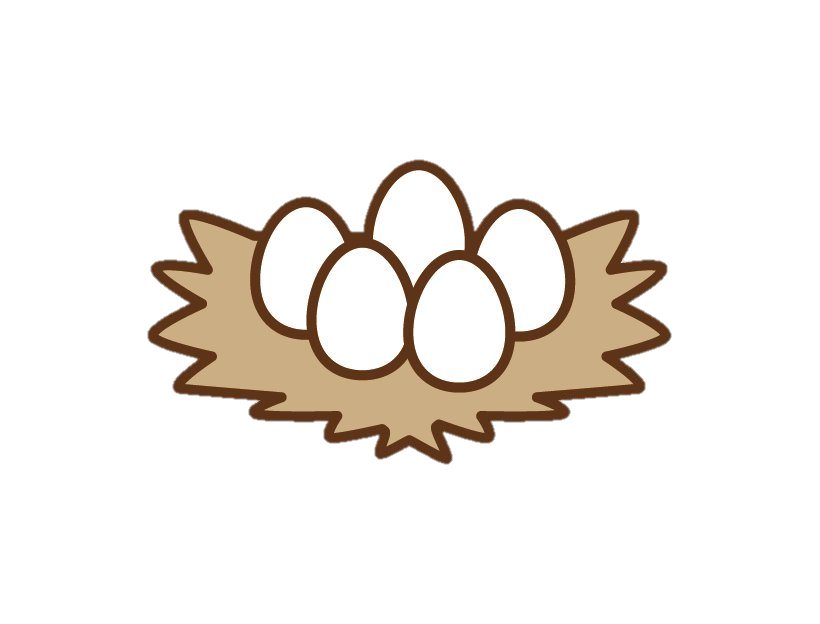 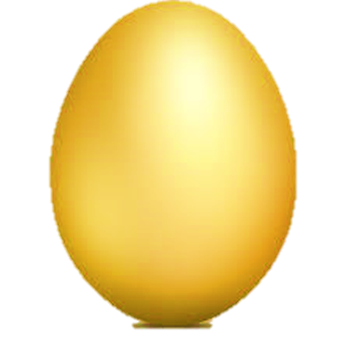 B. Sai
A. Đúng
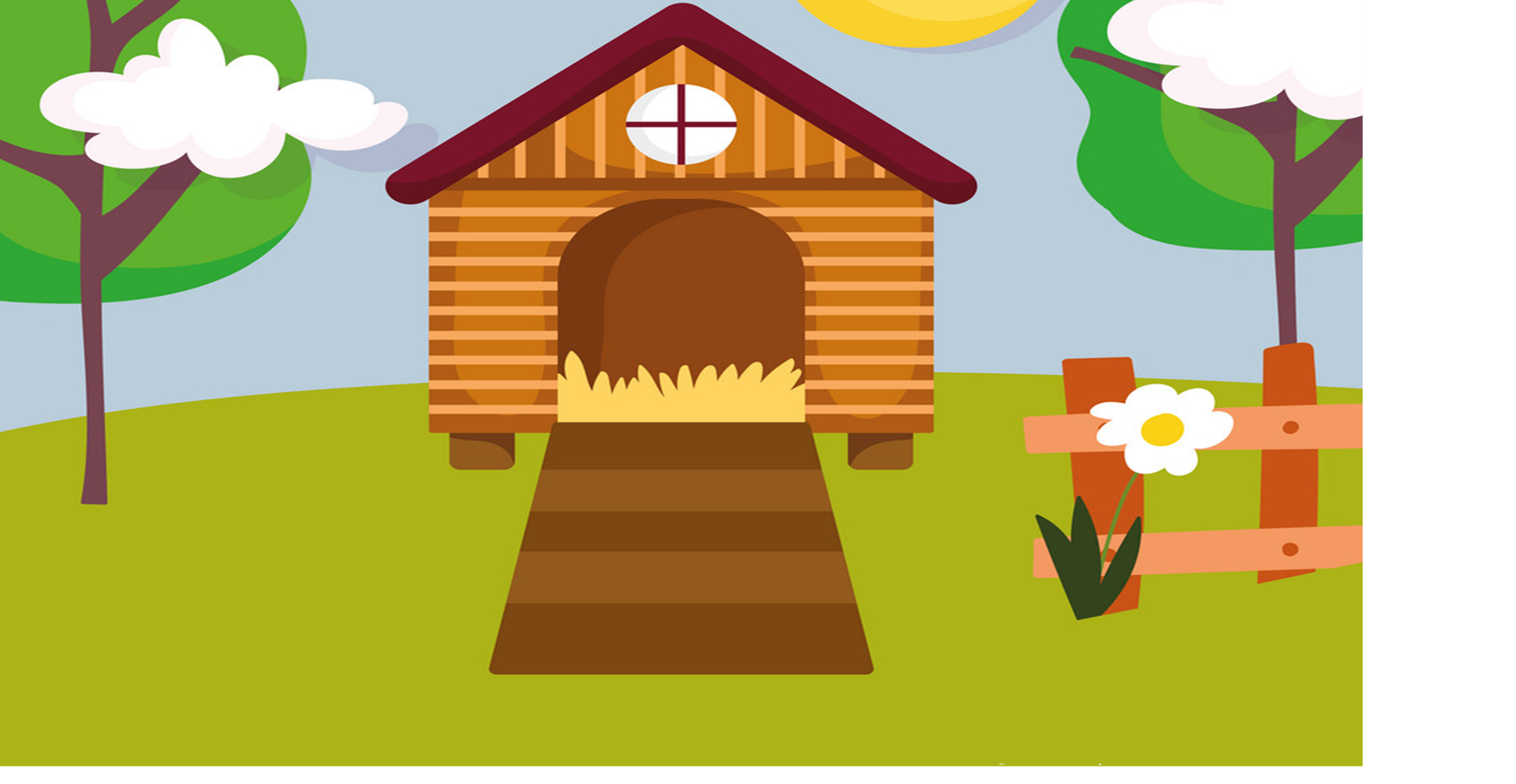 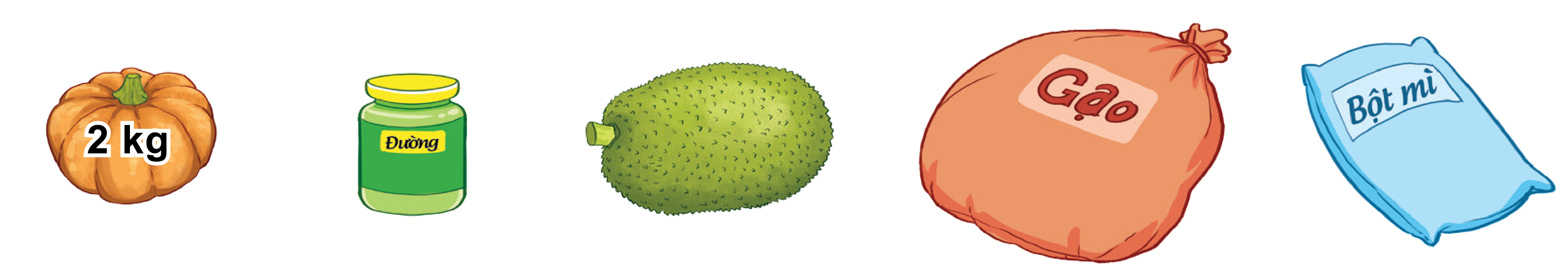 Quả bí đỏ nặng mấy kg?
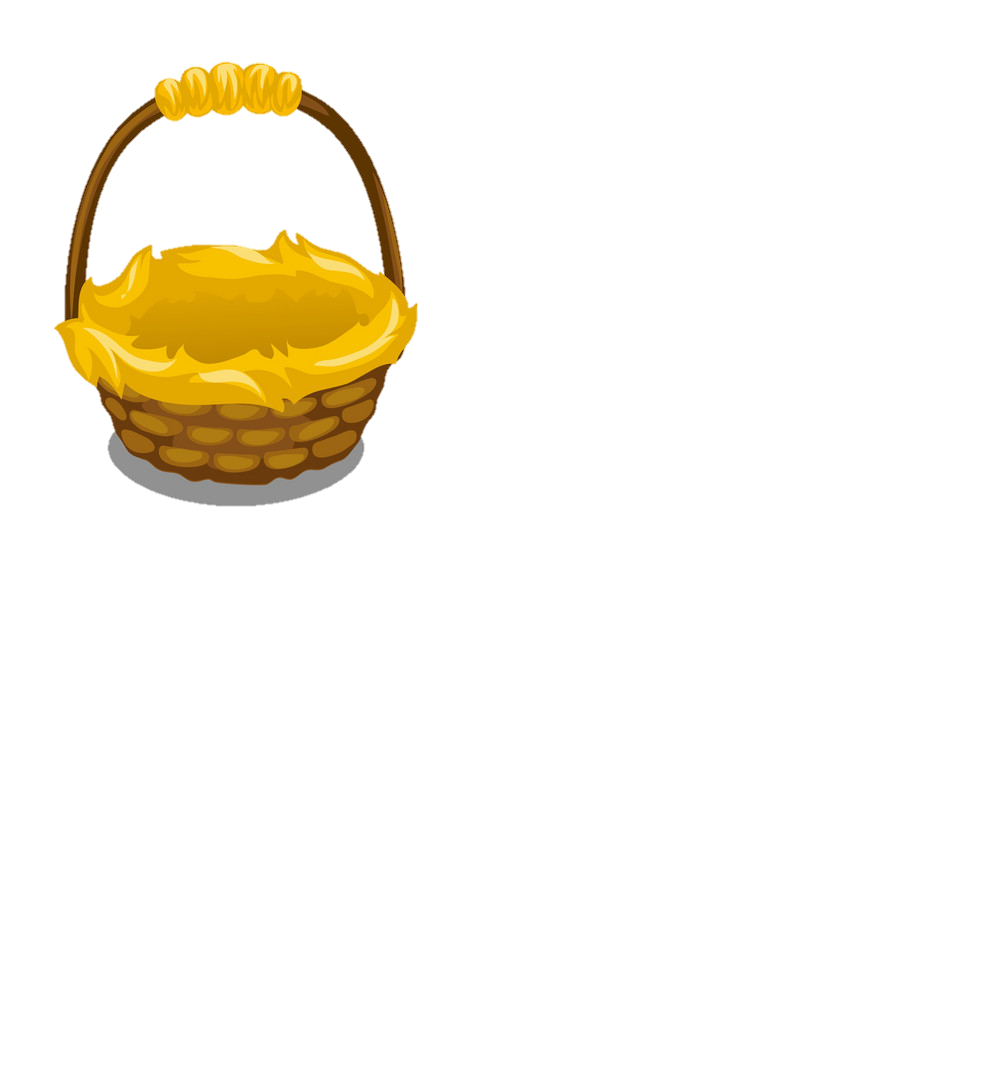 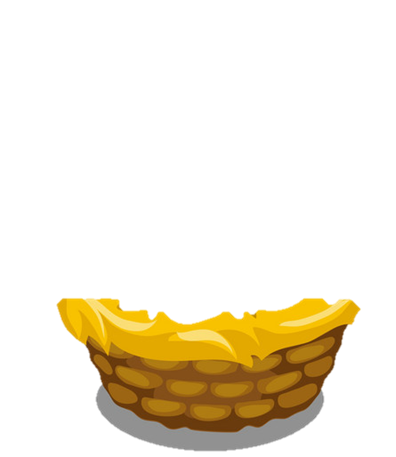 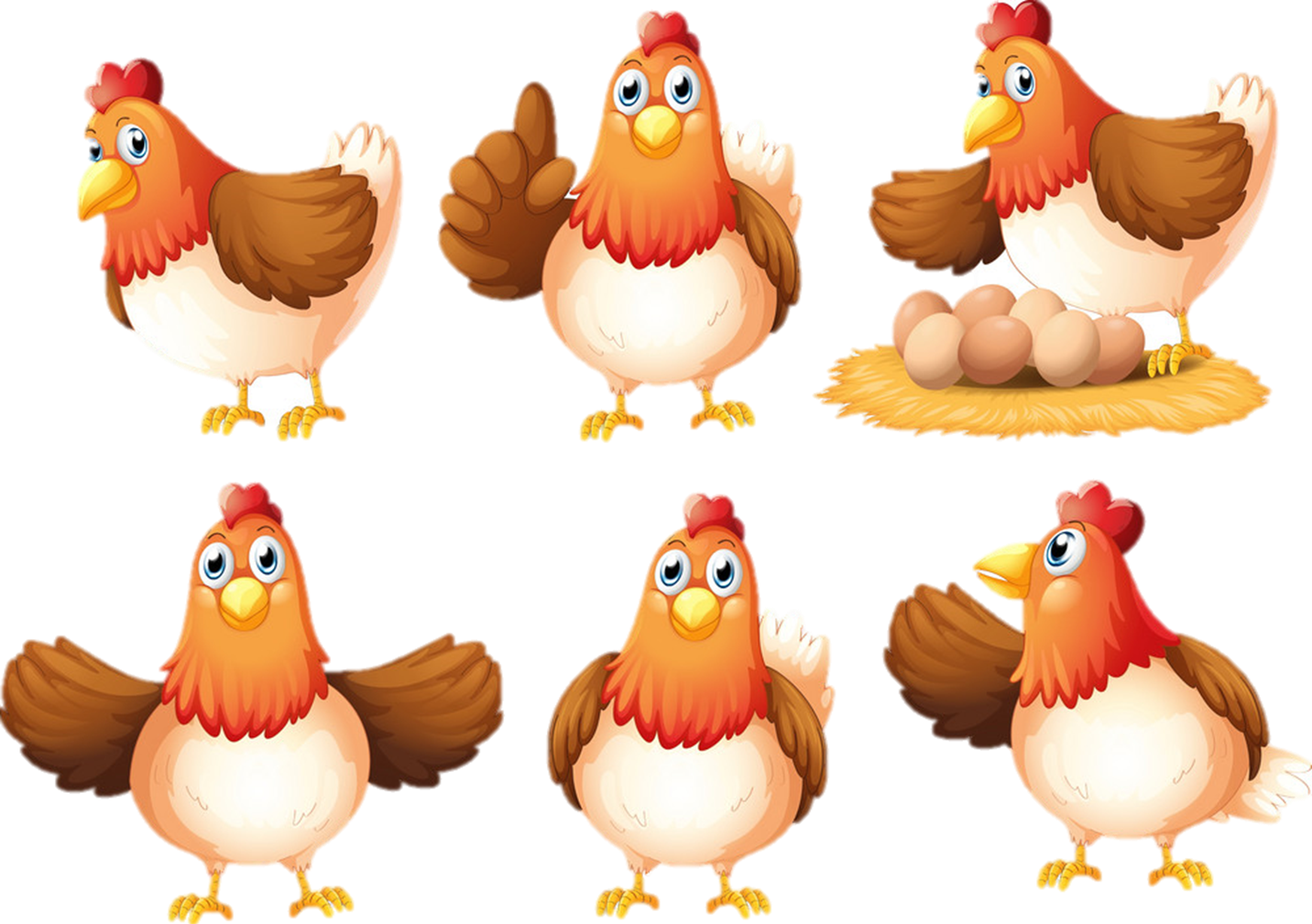 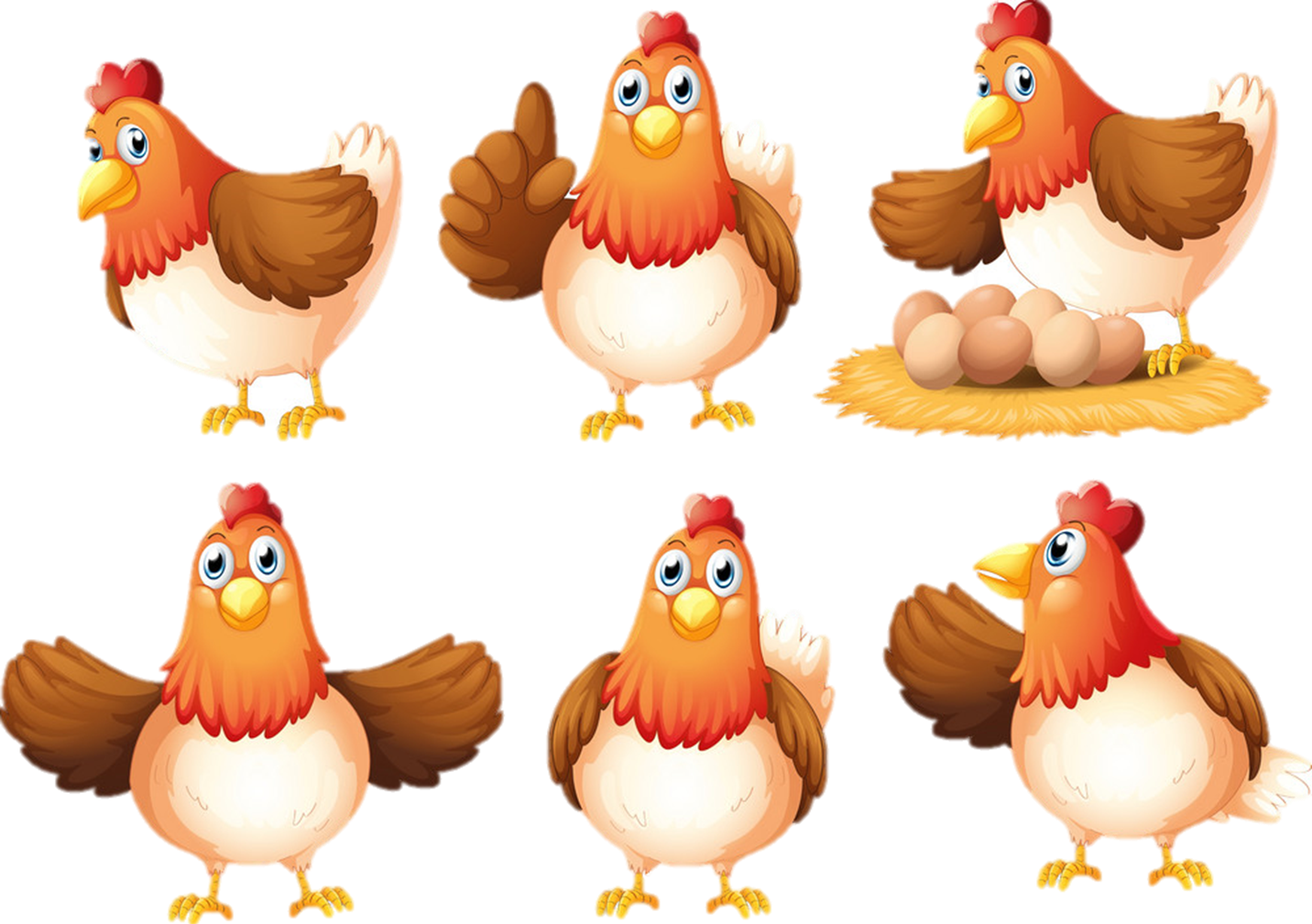 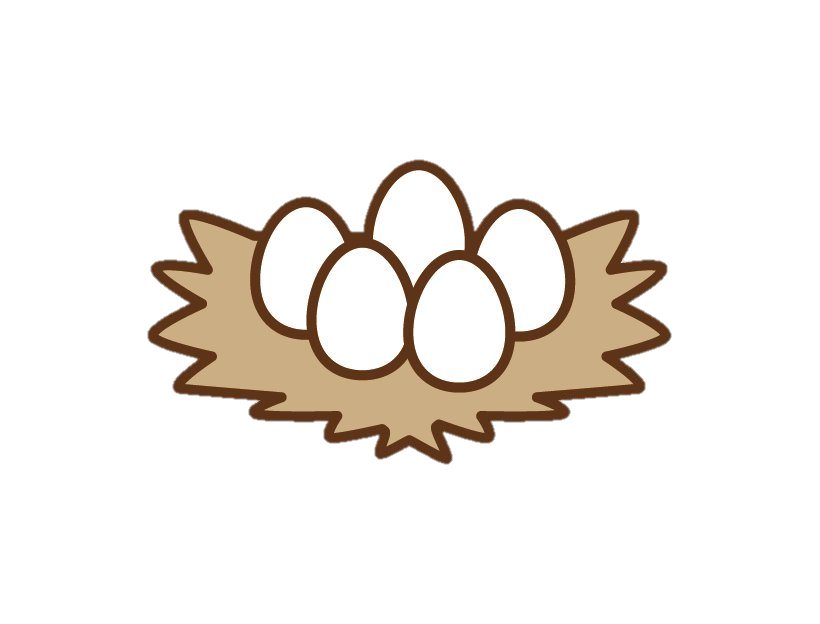 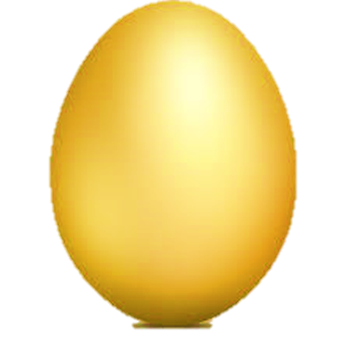 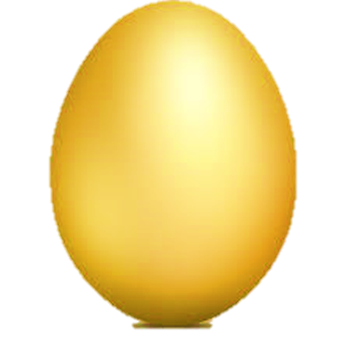 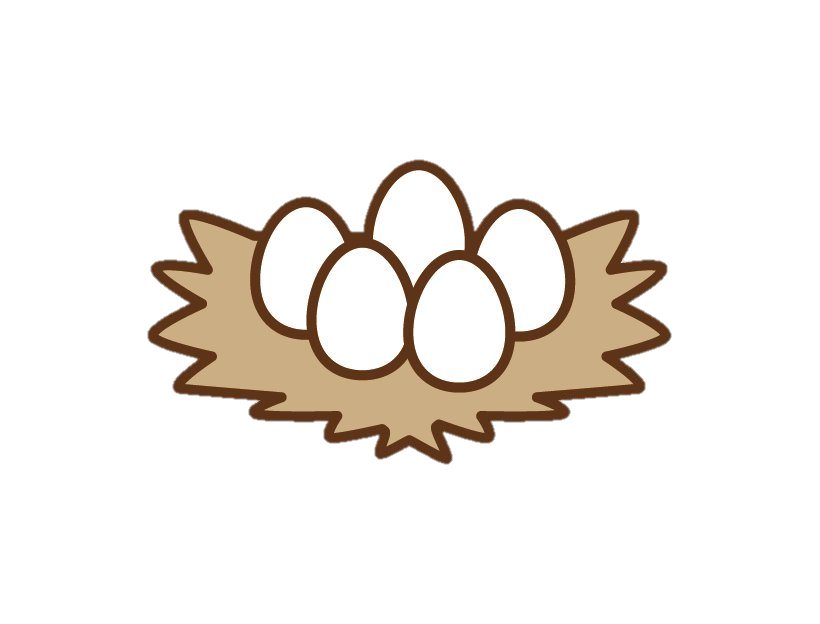 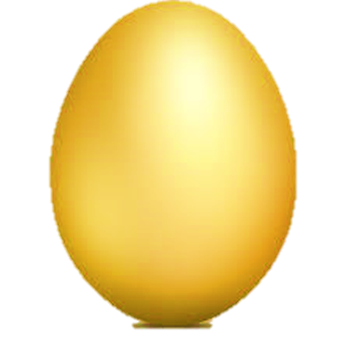 B. 1 kg
A. 2 kg
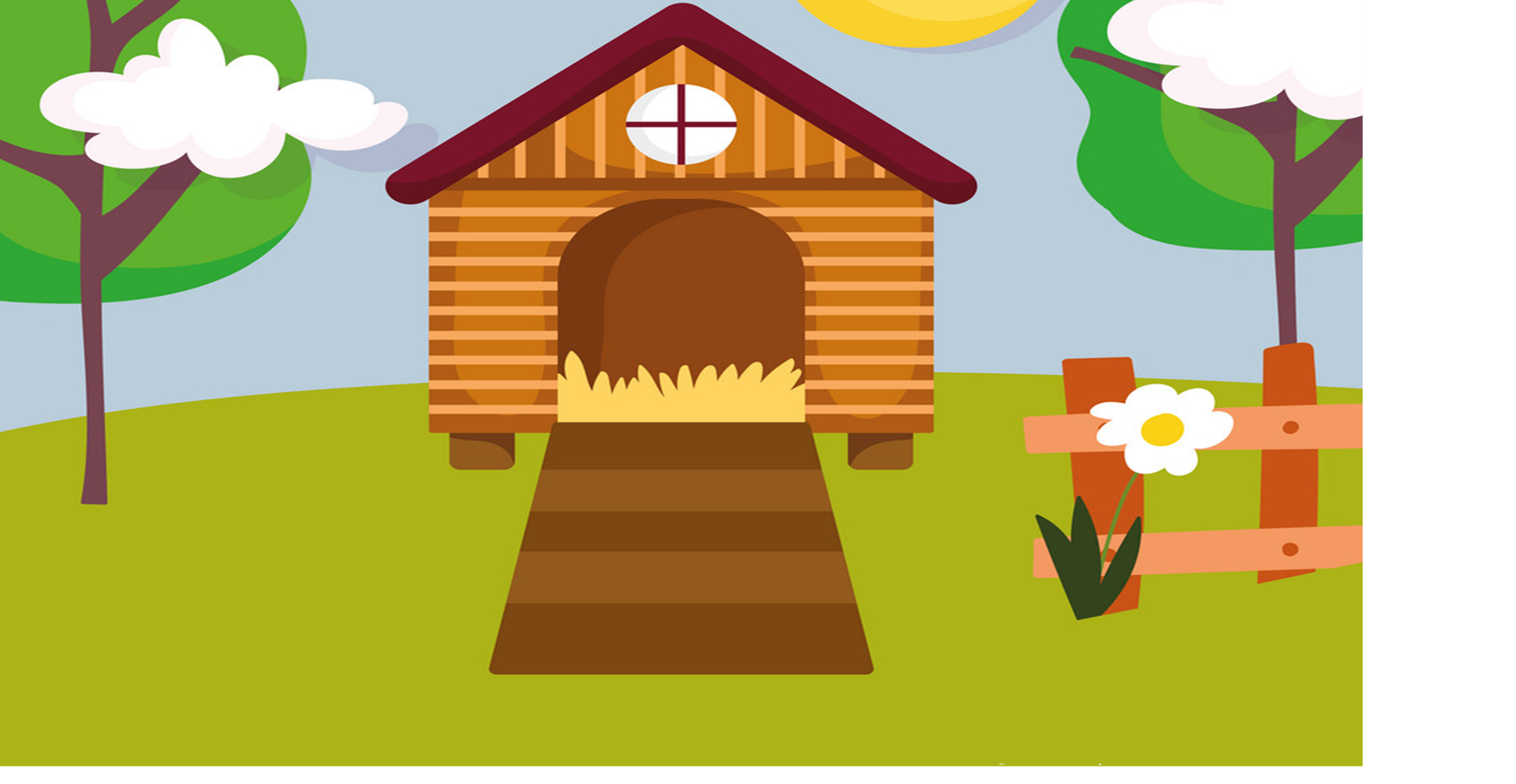 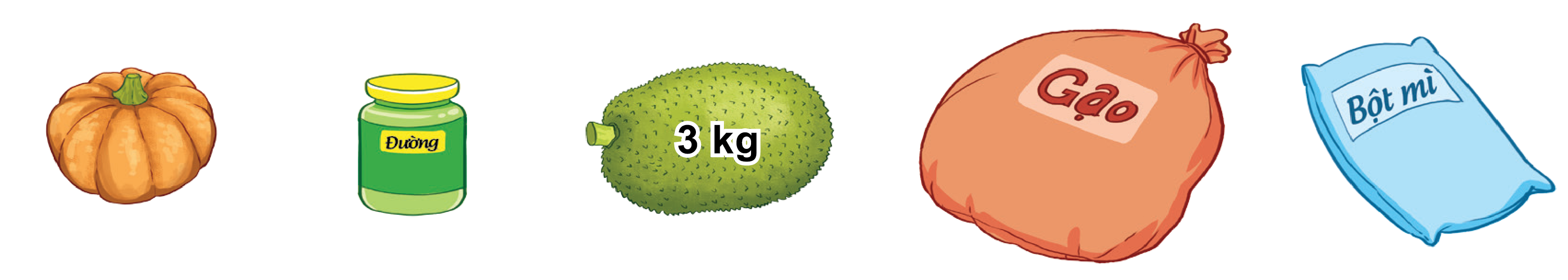 Quả sầu riêng nặng mấy kg?
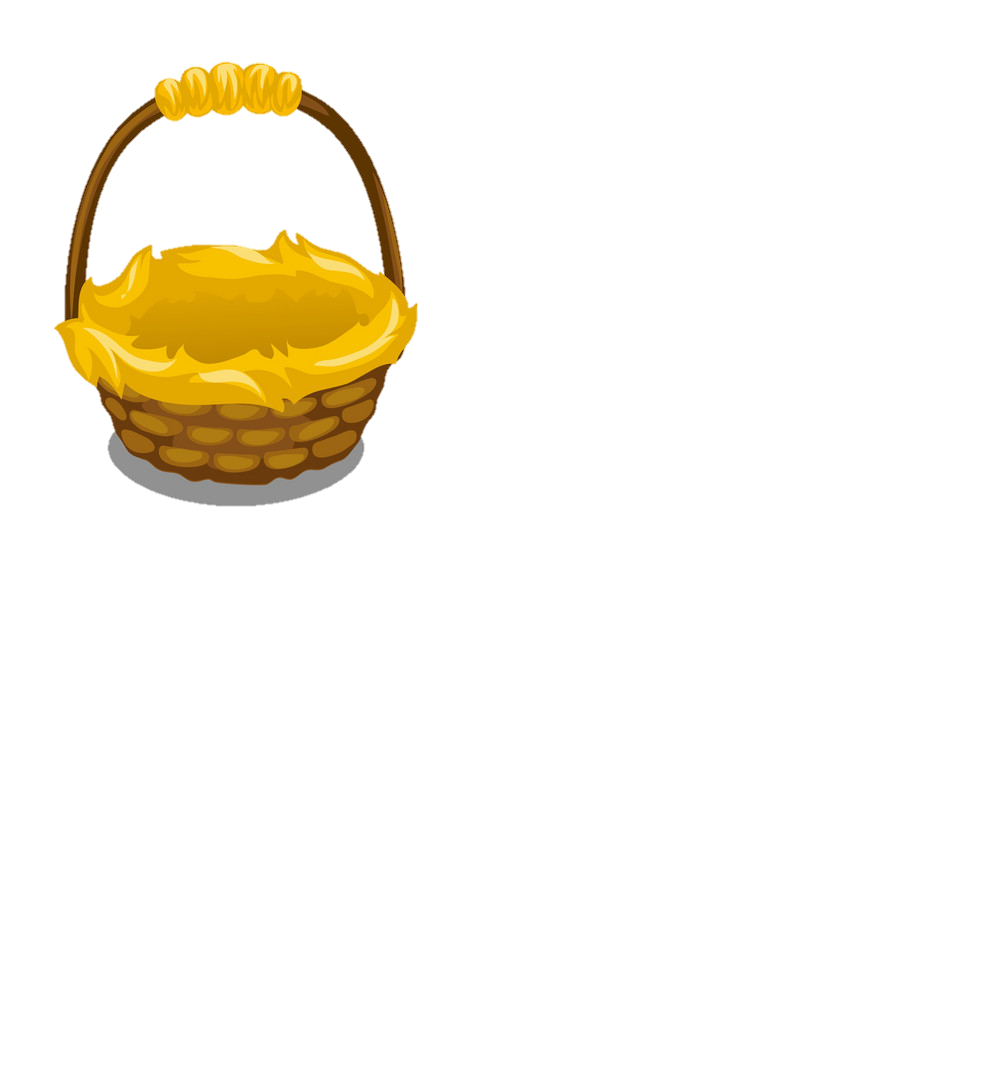 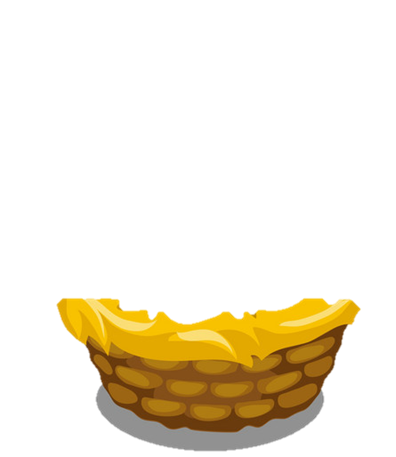 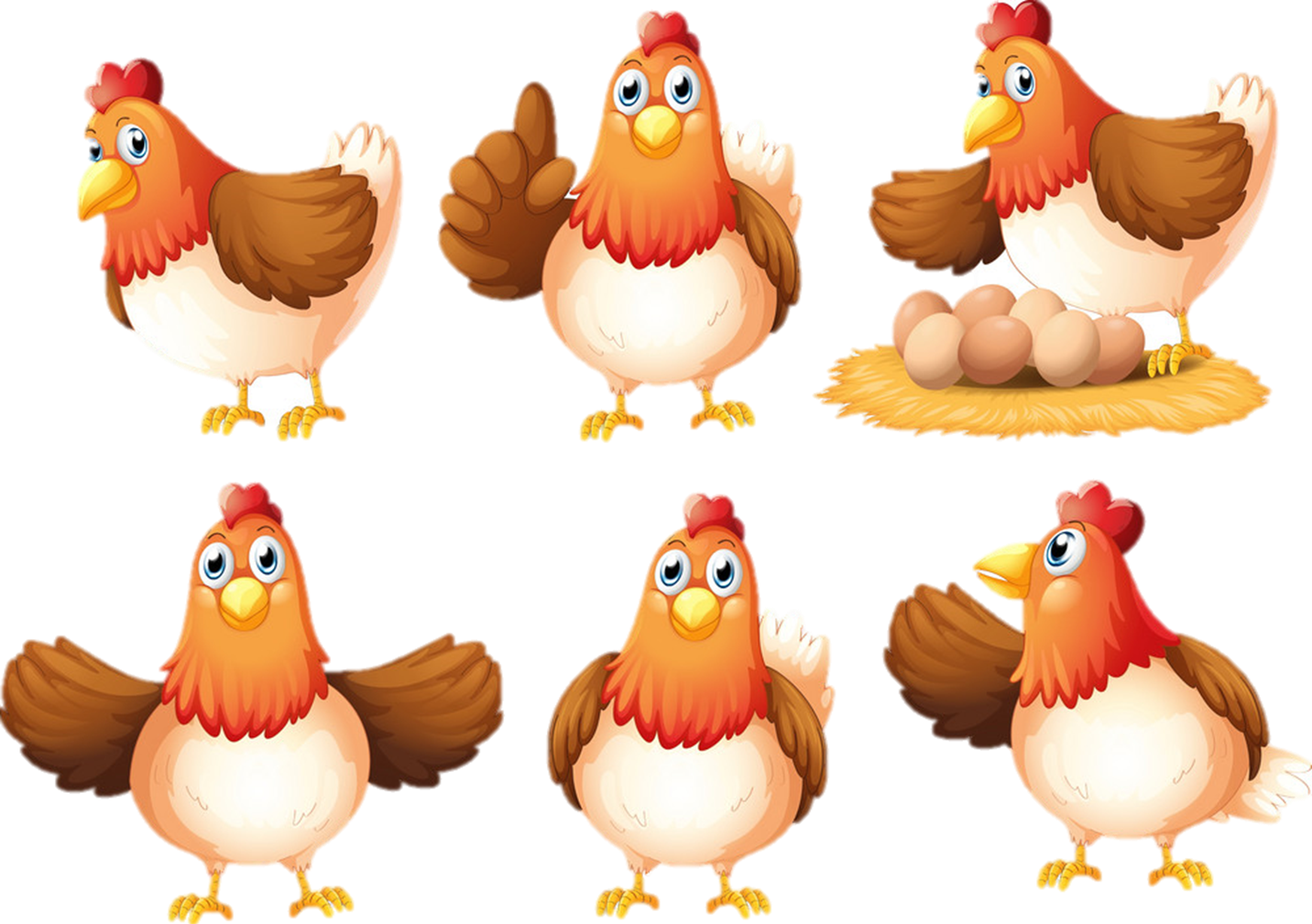 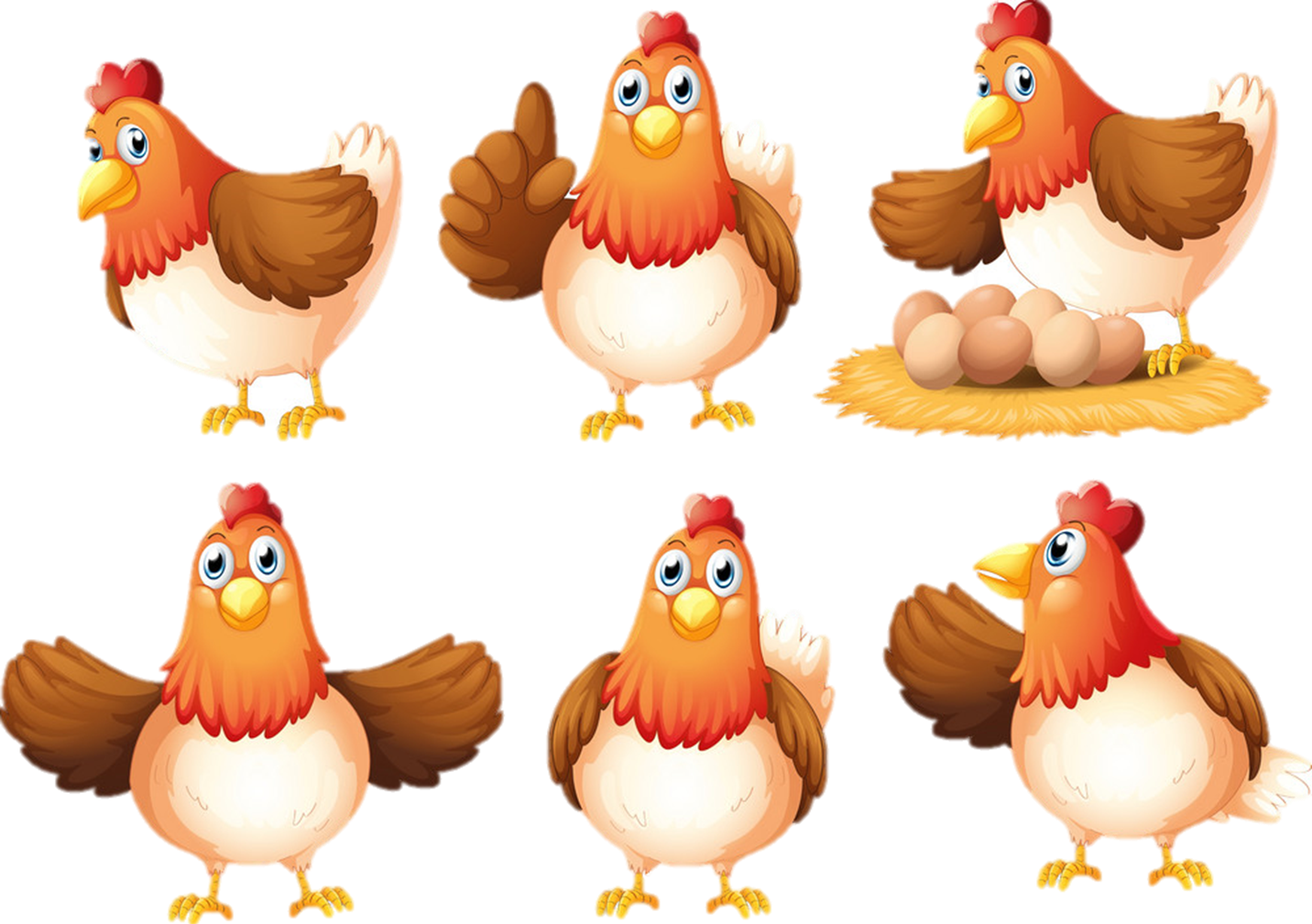 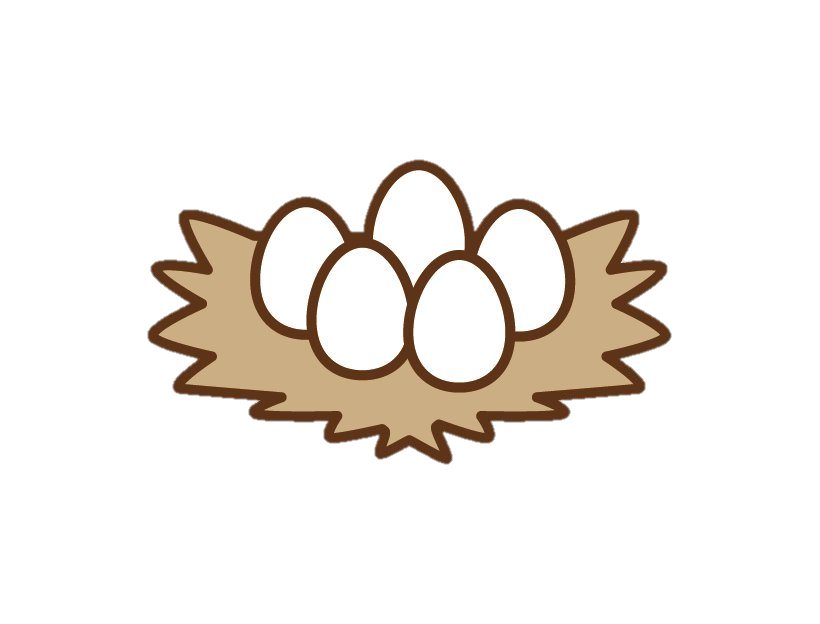 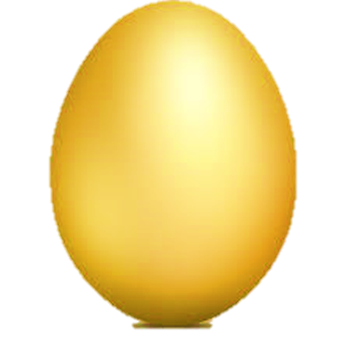 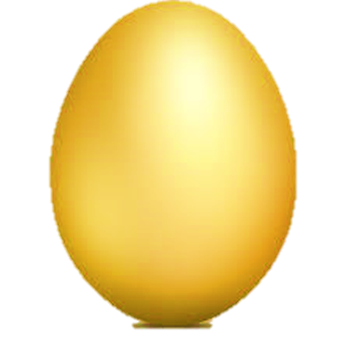 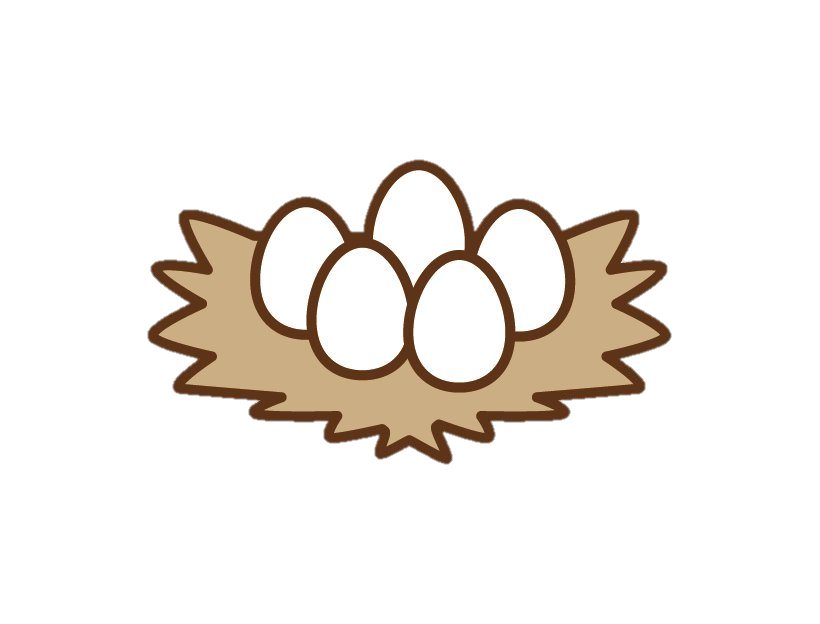 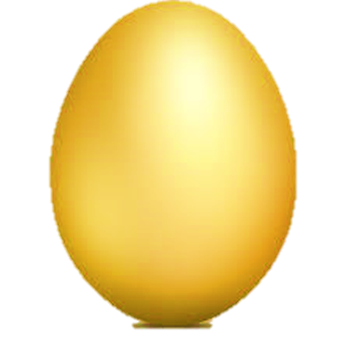 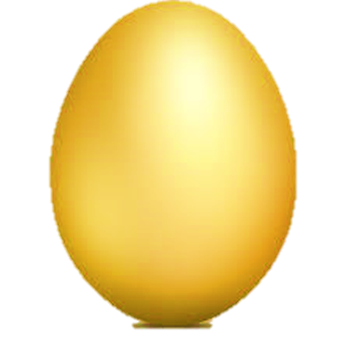 B. 3 kg
A. 2 kg
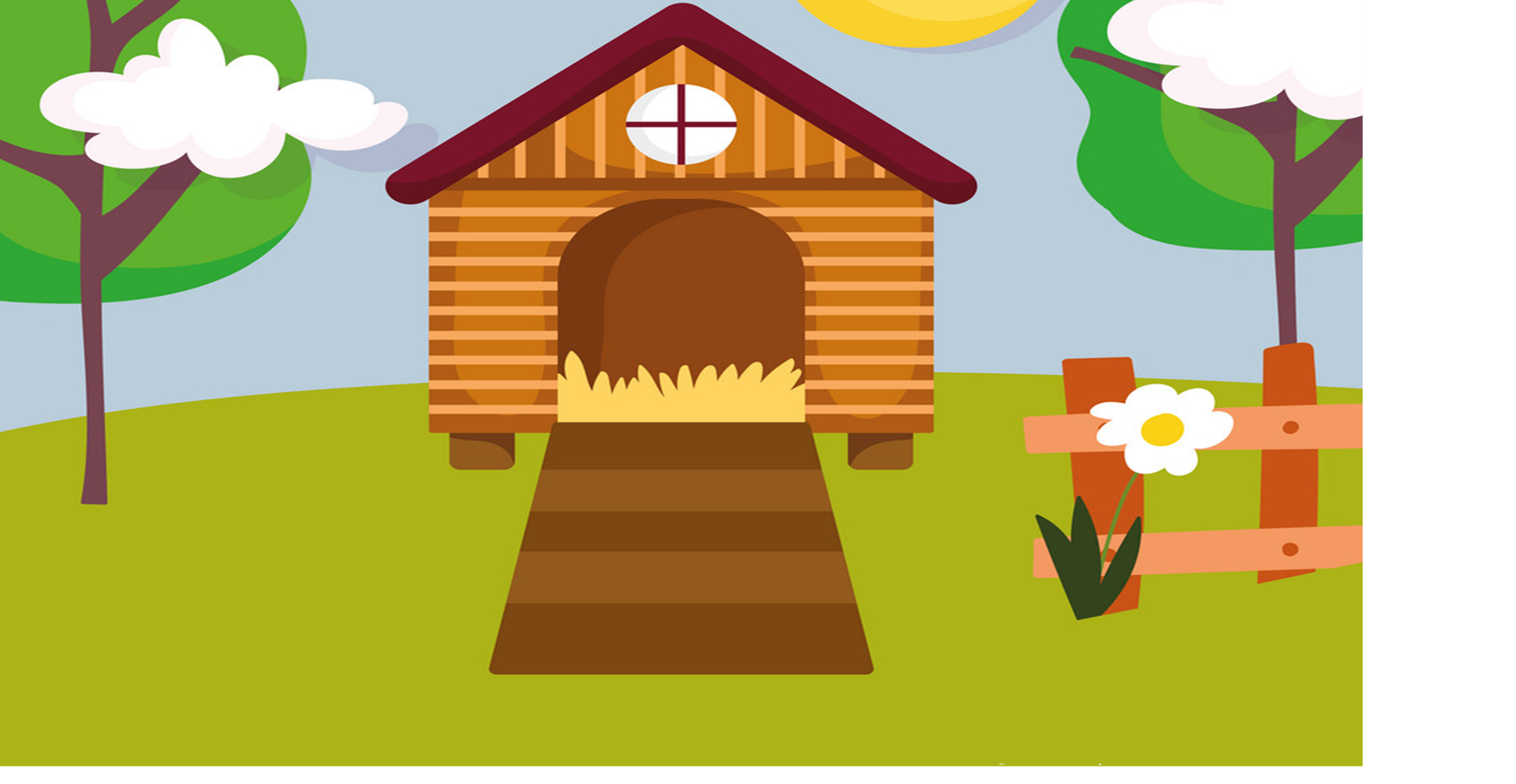 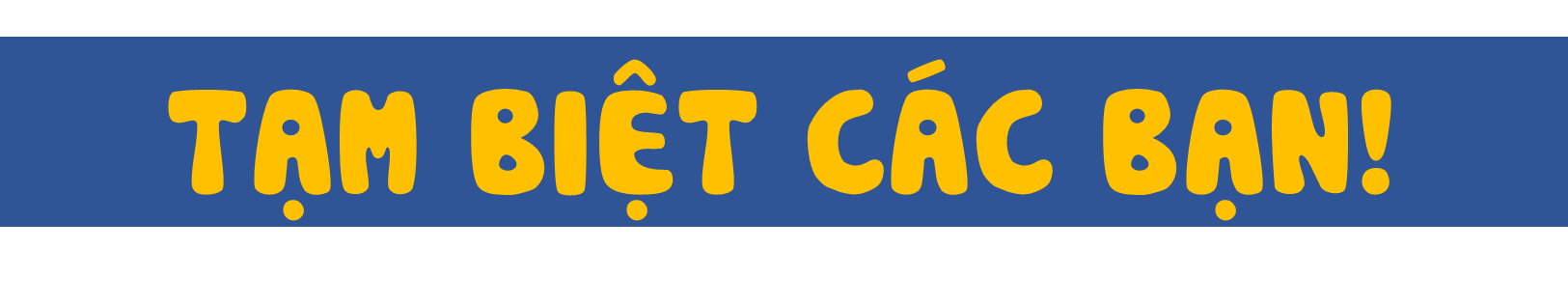 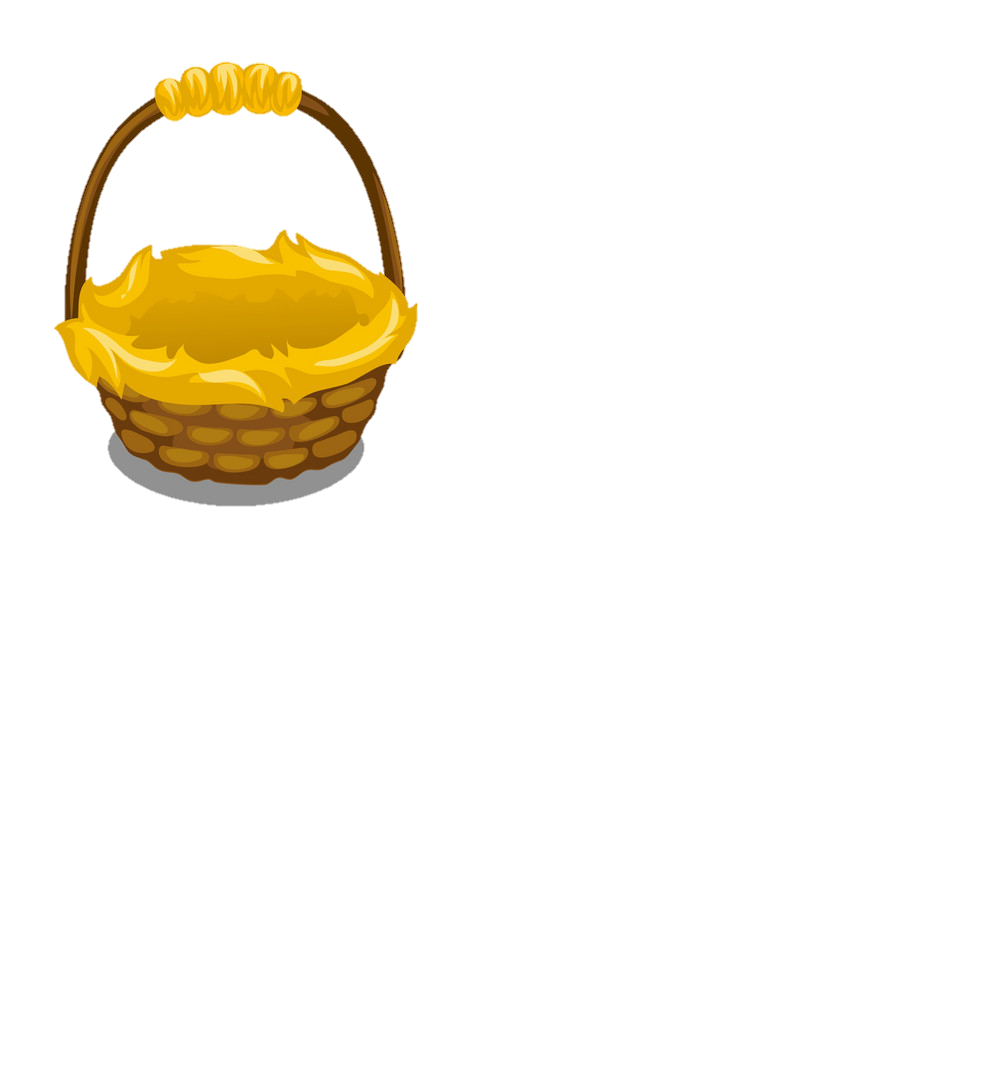 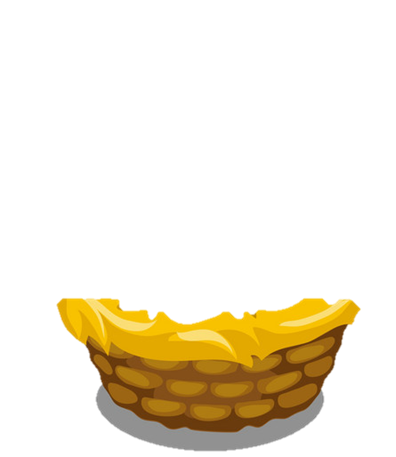 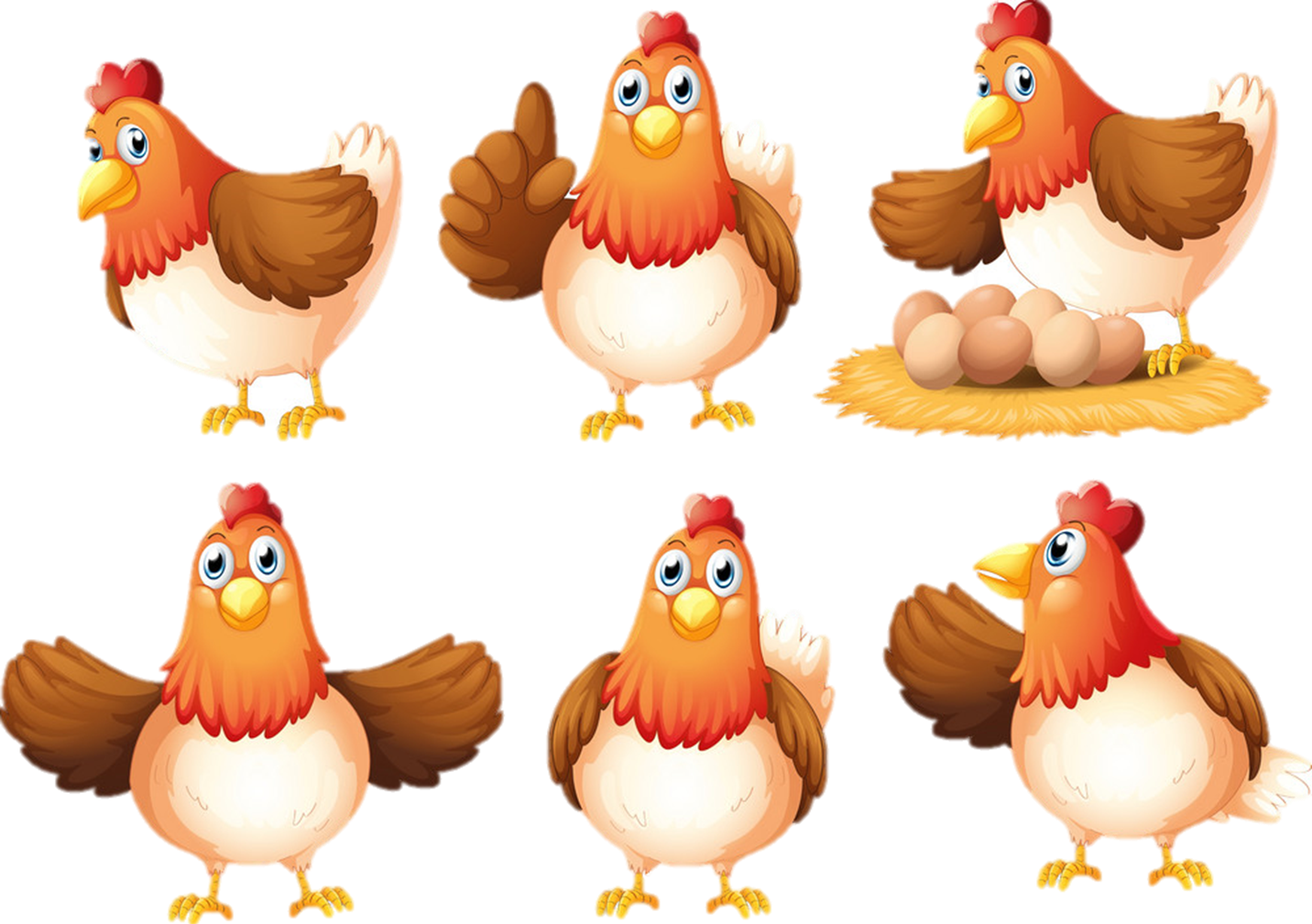 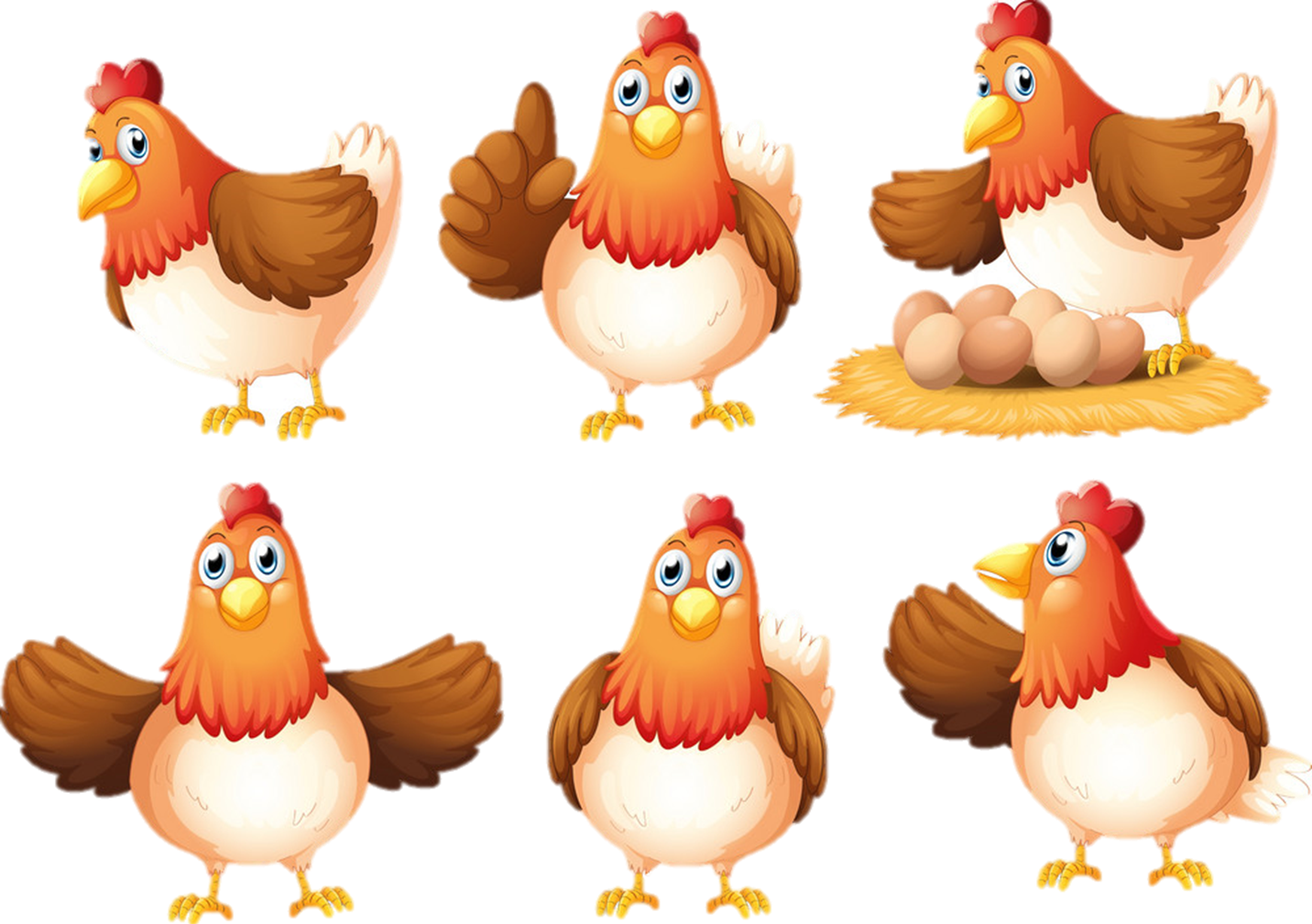 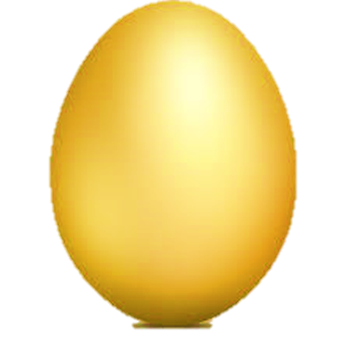 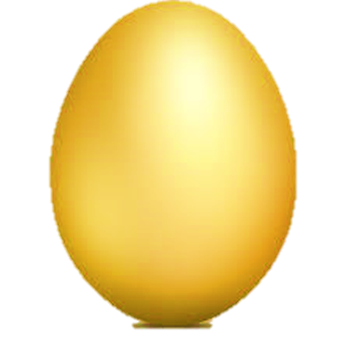 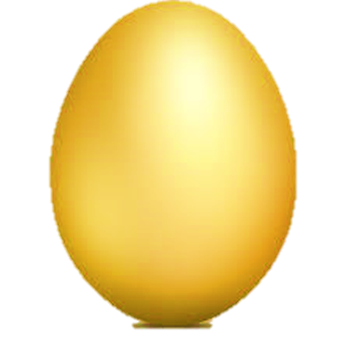 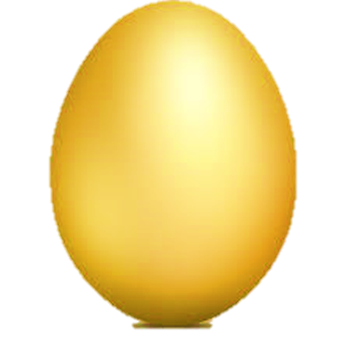 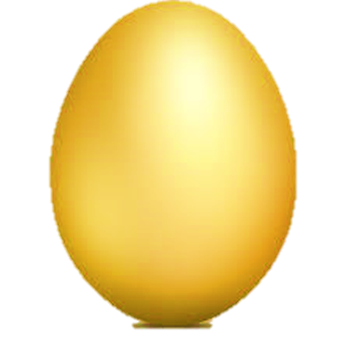 TẠM BIỆT CÁC BẠN!